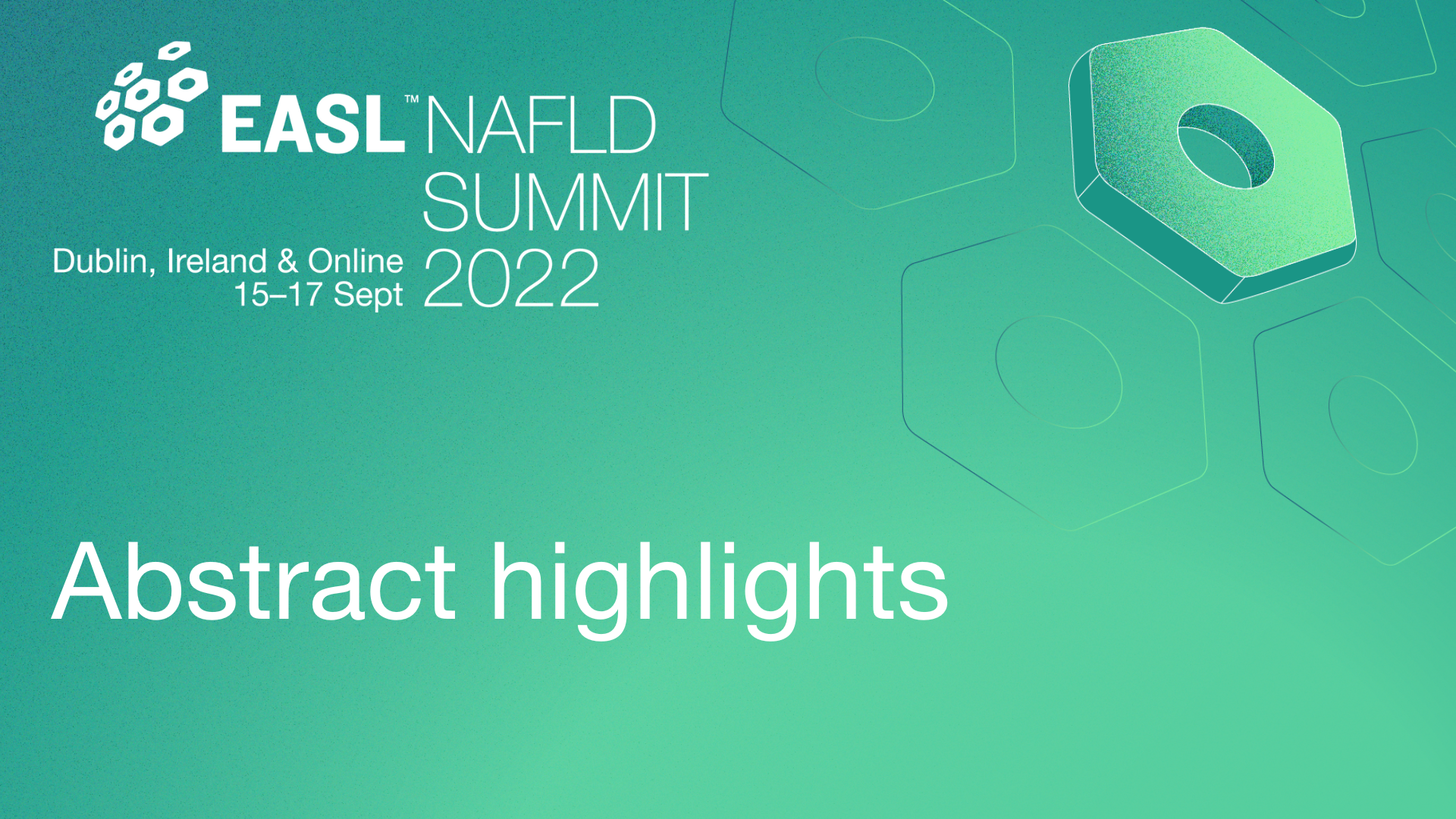 About these slides
These slides provide highlights of new data presented at the EASL NAFLD Summit 2022
Please feel free to use, adapt, and share these slides for your own personal use; however, please acknowledge EASL as the source
Definitions of all abbreviations shown in these slides, and a full copy of the original abstract text, are provided within the slide notes
Submitted abstracts are included in the slide notes, but data may not be identical to the final presented data shown on the slides
When you see a home symbol like this:      , you can click on it to return to the contents page
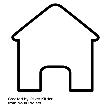 These slides are intended for use as an educational resource and should not be used to make patient management decisions. All information included should be verified before treating patients or using any therapies described in these materials
Contents
Sodium-glucose cotransporter 2 inhibitor versus sulfonylurea in patients with type 2 diabetes and nonalcoholic fatty liver disease
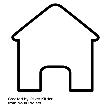 BACKGROUND & AIMS 
The clinicopathological analyses revealed that the reduction in HbA1c contribute to the reduction in liver fibrosis scores during the histological course of NAFLD development 
SGLT2 inhibitors exert protective effects on liver enzymes and liver steatosis on NAFLD in type 2 diabetes participants evaluated with magnetic resonance spectrometry 
However, most studies lack a control group or histological examination since the natural course of the disease or tight glycemic control may ameliorate liver histology in some participants with NAFLD
AIM: to investigate the efficacy SGLT2 inhibitor tofogliflozin and sulfonylurea glimepiride, which both lower glucose levels, in NAFLD participants with type 2 diabetes
Fibrosis stage
METHODS​
F3-4 n=5 (12.5%)
48 weeks of treatment
Randomized, open-label 
and parallel-group trial
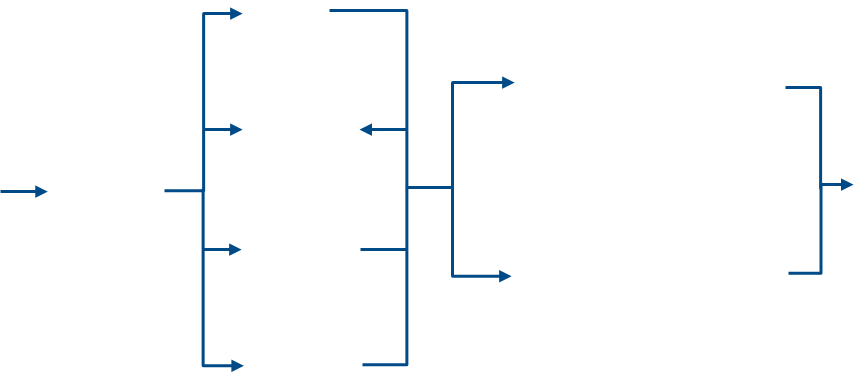 20 mg tofogliflozin, 1x/day
Mean age: 53.9 years
Japanese participants with biopsy-confirmed NAFLD and T2D
Primary outcome:
The percentage of participants with at least an improvement in all individual scores for histological categories by at least one point
F2 
n=11 (27.5%)
n=40
F1 
n=18 (45%)
0.5-6.0 mg (final mean dose 0.8 mg) glimepiride, 1x/day
F0 
n=6 (15%)
Takeshita Y, et al. NAFLD Summit 2022; P01-03
[Speaker Notes: Abbreviations: ALT, alanine aminotransferase; AST, aspartate aminotransferase; BMI, body mass index; FIB-4, fibrosis-4 index; FPG, fasting plasma glucose; γ-GTP, gamma-glutamyl transferase; HbA1c, glycated haemoglobin; NAFLD, non-alcoholic fatty liver disease; NAS, NAFLD activity score; ns, nonsignificant; SGLT2, sodium-glucose cotransporter 2

P01-03
Sodium-glucose cotransporter 2 inhibitor versus sulfonylurea in patients with type 2 diabetes and non-alcoholic fatty liver disease
Yumie TAKESHITA1, Masao Honda2, Yuki Kita1, Shuichi Kaneko2, Toshinari Takamura1
1Kanazawa University Graduate School of Medical Sciences, Department of Endocrinology and Metabolism, Kanazawa, Japan, 2Kanazawa University Graduate School of Medical Sciences, Department of Gastroenterology, Kanazawa, Japan
Email: takeshita@m-kanazawa.jp 
 
Background and aims: Non-alcoholic fatty liver disease (NAFLD) is a liver phenotype of type 2 diabetes and obesity. To date, some anti-diabetic agents have been tested in participants with NAFLD. Currently, the efficacy of sodium-glucose cotransporter 2 (SGLT2) inhibitors and sulfonylureas in liver pathology and metabolic markers for type 2 diabetes with NAFLD are unknown.
 
Method: We conducted a 48-week, randomized, open-label, parallel-group trial involving participants with biopsy-confirmed NAFLD (NCT02649465). A total of 40 participants were randomly assigned to receive once-daily 20 mg tofogliflozin or 0.5 mg glimepiride. The primary outcome was the percentage of participants with at least an improvement in all individual scores for histological categories by at least one point.
 
Results: The participants were all Japanese and had type 2 diabetes. The mean age was 53.9 years, NAS 4.45, HbA1c 8.2%, and weight 82.0 kg. A total of 18 participants (45.0%) had stage F1 fibrosis, 11 (27.5%) had stage F2, and 5 (12.5%) had stage F3. Fibrosis scores improved in the tofogliflozin group (60%), whereas the change did not differ between the groups. All histologic variables: steatosis (65%), hepatocellular ballooning (55%), and lobular inflammation (50%) were improved in the tofogliflozin group, whereas only hepatocellular ballooning was improved in the glimepiride group (25%). The decrease in FPG and HbA1c were similar. Weight, BMI, and percentage of body fat were significantly reduced in the tofogliflozin group (a mean weight decrease of 4.2 kg). NAS improved significantly compared with baseline values in both groups, and the beneficial effects were greater in the tofogliflozin group (p = 0.002). There was an early and highly significant decrease in ALT and AST levels in the tofogliflozin group. The changes of γ-GTP were significantly reduced in the tofogliflozin group (p <0.001 for the comparison with glimepiride). Moreover, the FIB-4 index was significantly reduced in the tofogliflozin group, and the effects were greater in the tofogliflozin group (p = 0.015).
 
Conclusion: Among participants with biopsy-confirmed NAFLD and type 2 diabetes, tofogliflozin administration was associated with a significant liver histology improvement compared with glimepiride under similar glucose level reduction. SGLT2 inhibitors may have a hepatoprotective effect, in addition to the previously recognized cardio-renal protective effects, and could be promising agents in the treatment of type 2 diabetes with NAFLD.]
Sodium-glucose cotransporter 2 inhibitor versus sulfonylurea in patients with type 2 diabetes and nonalcoholic fatty liver disease
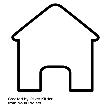 RESULTS
CONCLUSION
Tofogliflozin administration was associated with a significant liver histology improvement compared with glimepiride under similar glucose level reduction
SGLT2 inhibitors may have a hepatoprotective effect and could be                promising agents in the treatment of type 2 diabetes with NAFLD
Takeshita Y, et al. NAFLD Summit 2022; P01-03
[Speaker Notes: Abbreviations: ALT, alanine aminotransferase; AST, aspartate aminotransferase; BMI, body mass index; FIB-4, fibrosis-4 index; FPG, fasting plasma glucose; γ-GTP, gamma-glutamyl transferase; HbA1c, glycated haemoglobin; NAFLD, non-alcoholic fatty liver disease; NAS, NAFLD activity score; ns, nonsignificant; SGLT2, sodium-glucose cotransporter 2

P01-03
Sodium-glucose cotransporter 2 inhibitor versus sulfonylurea in patients with type 2 diabetes and non-alcoholic fatty liver disease
Yumie TAKESHITA1, Masao Honda2, Yuki Kita1, Shuichi Kaneko2, Toshinari Takamura1
1Kanazawa University Graduate School of Medical Sciences, Department of Endocrinology and Metabolism, Kanazawa, Japan, 2Kanazawa University Graduate School of Medical Sciences, Department of Gastroenterology, Kanazawa, Japan
Email: takeshita@m-kanazawa.jp 
 
Background and aims: Non-alcoholic fatty liver disease (NAFLD) is a liver phenotype of type 2 diabetes and obesity. To date, some anti-diabetic agents have been tested in participants with NAFLD. Currently, the efficacy of sodium-glucose cotransporter 2 (SGLT2) inhibitors and sulfonylureas in liver pathology and metabolic markers for type 2 diabetes with NAFLD are unknown.
 
Method: We conducted a 48-week, randomized, open-label, parallel-group trial involving participants with biopsy-confirmed NAFLD (NCT02649465). A total of 40 participants were randomly assigned to receive once-daily 20 mg tofogliflozin or 0.5 mg glimepiride. The primary outcome was the percentage of participants with at least an improvement in all individual scores for histological categories by at least one point.
 
Results: The participants were all Japanese and had type 2 diabetes. The mean age was 53.9 years, NAS 4.45, HbA1c 8.2%, and weight 82.0 kg. A total of 18 participants (45.0%) had stage F1 fibrosis, 11 (27.5%) had stage F2, and 5 (12.5%) had stage F3. Fibrosis scores improved in the tofogliflozin group (60%), whereas the change did not differ between the groups. All histologic variables: steatosis (65%), hepatocellular ballooning (55%), and lobular inflammation (50%) were improved in the tofogliflozin group, whereas only hepatocellular ballooning was improved in the glimepiride group (25%). The decrease in FPG and HbA1c were similar. Weight, BMI, and percentage of body fat were significantly reduced in the tofogliflozin group (a mean weight decrease of 4.2 kg). NAS improved significantly compared with baseline values in both groups, and the beneficial effects were greater in the tofogliflozin group (p = 0.002). There was an early and highly significant decrease in ALT and AST levels in the tofogliflozin group. The changes of γ-GTP were significantly reduced in the tofogliflozin group (p <0.001 for the comparison with glimepiride). Moreover, the FIB-4 index was significantly reduced in the tofogliflozin group, and the effects were greater in the tofogliflozin group (p = 0.015).
 
Conclusion: Among participants with biopsy-confirmed NAFLD and type 2 diabetes, tofogliflozin administration was associated with a significant liver histology improvement compared with glimepiride under similar glucose level reduction. SGLT2 inhibitors may have a hepatoprotective effect, in addition to the previously recognized cardio-renal protective effects, and could be promising agents in the treatment of type 2 diabetes with NAFLD.]
Liver stiffness is associated with excess mortality in the general population driven by heart failure: The Rotterdam Study
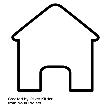 BACKGROUND & AIMS 
Elevated liver stiffness may reflect hepatic fibrosis 
May also be secondary to venous congestion
AIM: to study the association between liver stiffness and mortality in the general population, stratified for HF and/or CHD
METHODS​
Exclusion criteria:
Viral hepatitis 
Alcohol abuse
Missing heart failure data
Missing liver stiffness measurements
Stratification by HF/CHD using Cox regression
Mean age: 67.5 years
Association between liver stiffness and mortality assessed
Models adjusted for:
Age
Sex
Smoking
Alcohol
Steatosis
Metabolic syndrome
n=4,153
Participants from population-based Rotterdam Study
Association between HF, CHD, echocardiographic characteristics and liver stiffness
van Kleef L., et al. NAFLD Summit 2022; P01-11-YI
[Speaker Notes: Abbreviations: aHR, adjusted hazard ratio; CHD, coronary heart disease; CI, confidence interval; HF, heart failure

P01-11-YI
Liver stiffness is associated with excess mortality in the general population driven by heart failure: The Rotterdam study
Laurens van Kleef1, Milan Sonneveld1, Fang Zhu1, Arfan Ikram1, Maryam Kavousi1, Robert De Knegt1
1Erasmus MC, Rotterdam, Netherlands
Email: l.vankleef@erasmusmc.nl 
 
Background and aims: Elevated liver stiffness may reflect hepatic fibrosis but can also be secondary to venous congestion. We aimed to study the association between liver stiffness and mortality in the general population, stratified for heart failure (HF) and/or coronary heart disease (CHD).
 
Method: We analyzed individuals enrolled in the ongoing prospective population-based Rotterdam Study who attended a visit between 2009 and 2014 with available liver stiffness measurement. Exclusion criteria were alcohol abuse, viral hepatitis, incomplete data on HF and unreliable liver stiffness measurements. The association between liver stiffness and mortality was assessed in the overall population and after stratification by HF/CHD, using Cox regression. Final models were adjusted for age, sex, smoking, alcohol, steatosis and the individual components of the metabolic syndrome. Additionally, associations between HF, CHD, and echocardiographic characteristics and liver stiffness were quantified with linear regression.
 
Results: The 4.153 included participants were 67.5 ± 8.4 years, 44.2% was male and metabolic comorbidity was highly prevalent (46.7% metabolic syndrome, 13.8% diabetes). The median liver stiffness was 4.8 kPa [3.9-5.9] and exceeded 8.0 kPa in 6.2%. During the median follow-up of 6.0 [5.1-7.0] years, 373 deaths were recorded, resulting in an mortality rate of 15.1 per 1.000 person-years. In the overall population, liver stiffness ≥8.0 kPa was associated with excess mortality (adjusted hazard ratio [aHR] 1.37, 95%CI 1.00-1.89). However, this association was entirely driven by participants with heart failure (aHR 2.48, 95%CI 1.15-5.35), whereas no association was observed between liver stiffness and mortality in subjects without HF and/or CHD (aHR 1.07, 95%CI 0.70-1.64). Several cardiovascular characteristics were significantly associated with higher liver stiffness, including a previous diagnosis of HF, moderate to poor diastolic dysfunction, and right atrium diameter over 4.5 cm (effects ranging from +0.7 to +1.9 kPa, p < 0.05).
 
Conclusion: In this large population-based study, we demonstrated that high liver stiffness was associated with excess mortality, but this result was entirely driven by HF. Furthermore, a range of cardiovascular characteristics and heart failure were associated with an increase in liver stiffness. These findings highlight important limitations of elastography-based screening for advanced liver disease in low-prevalence populations.]
Liver stiffness is associated with excess mortality in the general population driven by heart failure: The Rotterdam Study
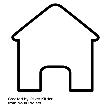 RESULTS
Recorded deaths: 373 during follow-up (6.0 [5.1-7.0] years) resulting in mortality rate of 15.1 per 1.000 person-years
No association was observed between liver stiffness and mortality in subjects without HF and/or CHD (aHR 1.07, 95% CI 0.70-1.64)
Liver stiffness exceeded 8.0 kPa in 6.2% of participants, mainly those with heart failure (aHR 2.48, 95% CI 1.15-5.35)
CONCLUSION
High liver stiffness was associated with excess mortality among patients with heart failure but not among those without heart failure
A range of cardiovascular characteristics and heart failure were associated with an increase in liver stiffness
These findings highlight important limitations of elastography-based screening for advanced liver disease in low-prevalence populations
van Kleef L., et al. NAFLD Summit 2022; P01-11-YI
[Speaker Notes: Abbreviations: aHR, adjusted hazard ratio; CHD, coronary heart disease; CI, confidence interval; HF, heart failure

P01-11-YI
Liver stiffness is associated with excess mortality in the general population driven by heart failure: The Rotterdam study
Laurens van Kleef1, Milan Sonneveld1, Fang Zhu1, Arfan Ikram1, Maryam Kavousi1, Robert De Knegt1
1Erasmus MC, Rotterdam, Netherlands
Email: l.vankleef@erasmusmc.nl 
 
Background and aims: Elevated liver stiffness may reflect hepatic fibrosis but can also be secondary to venous congestion. We aimed to study the association between liver stiffness and mortality in the general population, stratified for heart failure (HF) and/or coronary heart disease (CHD).
 
Method: We analyzed individuals enrolled in the ongoing prospective population-based Rotterdam Study who attended a visit between 2009 and 2014 with available liver stiffness measurement. Exclusion criteria were alcohol abuse, viral hepatitis, incomplete data on HF and unreliable liver stiffness measurements. The association between liver stiffness and mortality was assessed in the overall population and after stratification by HF/CHD, using Cox regression. Final models were adjusted for age, sex, smoking, alcohol, steatosis and the individual components of the metabolic syndrome. Additionally, associations between HF, CHD, and echocardiographic characteristics and liver stiffness were quantified with linear regression.
 
Results: The 4.153 included participants were 67.5 ± 8.4 years, 44.2% was male and metabolic comorbidity was highly prevalent (46.7% metabolic syndrome, 13.8% diabetes). The median liver stiffness was 4.8 kPa [3.9-5.9] and exceeded 8.0 kPa in 6.2%. During the median follow-up of 6.0 [5.1-7.0] years, 373 deaths were recorded, resulting in an mortality rate of 15.1 per 1.000 person-years. In the overall population, liver stiffness ≥8.0 kPa was associated with excess mortality (adjusted hazard ratio [aHR] 1.37, 95%CI 1.00-1.89). However, this association was entirely driven by participants with heart failure (aHR 2.48, 95%CI 1.15-5.35), whereas no association was observed between liver stiffness and mortality in subjects without HF and/or CHD (aHR 1.07, 95%CI 0.70-1.64). Several cardiovascular characteristics were significantly associated with higher liver stiffness, including a previous diagnosis of HF, moderate to poor diastolic dysfunction, and right atrium diameter over 4.5 cm (effects ranging from +0.7 to +1.9 kPa, p < 0.05).
 
Conclusion: In this large population-based study, we demonstrated that high liver stiffness was associated with excess mortality, but this result was entirely driven by HF. Furthermore, a range of cardiovascular characteristics and heart failure were associated with an increase in liver stiffness. These findings highlight important limitations of elastography-based screening for advanced liver disease in low-prevalence populations.]
The role of Gremlin-1 in pathogenesis and treatment in rodent and human NASH
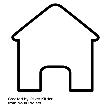 METHODS
Gene expression assessed by qPCR and RNAscope ISH in human and rodent healthy and NASH liver
Testing of aG1-Ab was performed:
in vitro on LX2 cells and primary human hepatic myofibroblasts
in vivo in rats
ex vivo on PCLS prepared from human cirrhotic explant livers treated for 24h
BACKGROUND & AIMS 
GREM1 belongs to the superfamily of cystine knot proteins and has been implicated in organ fibrosis via inhibition of BMP signaling
It is upregulated in HSCs upon in vitro activation, and liver tissue expression increases in NASH commensurate to the degree of fibrosis
AIM: to study the expression and role of GREM1 in the pathogenesis of rodent and human NASH inflammation and fibrosis
12 weeks 0.1% methionine-CDA-HFD
Liver fibrosis assessed by PSR staining
Week 12 †
Week 6
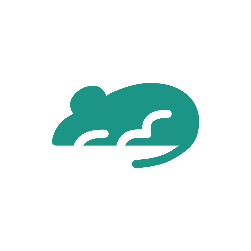 Weekly s.c. treatment
with aG1-Ab or iso-Ab
8-10 weeks old 
Male SD rats
Leukocyte adhesion to liver sinusoidal endothelial cells in response to recombinant GREM1 was investigated using flow adhesion assays
Liver inflammation assessed by CD45 immunostaining
Horn P., et al. NAFLD Summit 2022; P01-12-YI
[Speaker Notes: Abbreviations: ACTA2, actin alpha 2; aG1-Ab, anti-GREM1 antibody; ALD, alcohol-related liver disease; ALK5i, Tgf-beta type I receptor (Alk5) kinase inhibitors; BMP, bone-morphogenetic protein; CDA-HFD, choline-deficient high fat diet; COL1A1, collagen type I alpha 1 chain; DMSO, dimethyl sulfoxide, GREM1, gremlin-1; HSCs, hepatic stellate cells; iso-Ab, isotype control antibody; NASH, non-alcoholic steatohepatitis; PBC, primary biliary cholangitis; PBS, phosphate-buffered saline; PCLS, precision-cut liver slices; PSC, primary sclerosing cholangitis; PSR, picrosirius red; qPCR, quantitative polymerase chain reaction; RNAscope ISH, RNA in situ hybridization; s.c., subcutaneous; SD, Sprague Dawley; TGFβ1, transforming growth factor-beta type 1; TIMP1, TIMP metallopeptidase inhibitor 1

P01-12-YI 
The role of Gremlin-1 in pathogenesis and treatment in rodent and human NASH
Paul Horn1, Jenny Egecioglu Norlin2, Kasper Almholt2, Birgitte Viuff2, Elisabeth Galsgaard3, Mogens Vyberg4, Marco Rink1, Emma Shepherd1, Ellie Northall1, Patricia Lalor1, Chris J Weston1, Morten Fog-Tonnesen2, Philip N Newsome1
1Centre for Liver and Gastrointestinal Research, Institute of Immunology and Immunotherapy, University of Birmingham, Birmingham, United Kingdom, 2Global Drug Discovery, Novo Nordisk A/S, Maaloev, Denmark, 3Global Translation, Novo Nordisk A/S, Maaloev, Denmark, 4Department of Pathology, Copenhagen University Hospital hvidovre and Centre for RNA medicine, Aaalborg University Copenhagen, Copenhagen, Denmark
Email: p.horn@bham.ac.uk 
 
Background and aims: Gremlin-1 (GREM1) belongs to the superfamily of cystine knot proteins and has been implicated in organ fibrosis via inhibition of bone-morphogenetic protein (BMP) signaling. It is upregulated in hepatic stellate cells (HSCs) upon in vitro activation, and liver tissue expression increases in non-alcoholic steatohepatitis (NASH) commensurate to the degree of fibrosis. We studied the expression and role of GREM1 in the pathogenesis of rodent and human NASH inflammation and fibrosis.
 
Method: Gene expression was assessed by qPCR and RNAscope ISH in human and rodent healthy and NASH liver. LX2 cells and primary human hepatic myofibroblasts were used for testing anti-GREM1 antibody (aG1-Ab) in vitro. Male Sprague Dawley rats aged 8-10 weeks were fed a 0.1% methionine-, choline-deficient high fat diet (CDA-HFD) for 12 weeks and from week 6 were treated weekly with subcutaneous aG1-Ab or isotype control (iso-Ab). Liver fibrosis and inflammation were assessed by picrosirius red (PSR) and CD45 immunostaining, respectively. Precision-cut liver slices (PCLS) were prepared from human cirrhotic explant livers and treated for 24h. Leukocyte adhesion to liver sinusoidal endothelial cells in response to recombinant GREM1 was investigated using flow adhesion assays.

Results: Using RNAscope, we found increased expression of GREM1 mRNA in human and rat NASH fibrosis tissue with undetectable levels in healthy liver, while GREM1 was not consistently upregulated in murine liver fibrosis. In human NASH tissue, GREM1 localized to THY1+/Collagen 3A+ myofibroblasts in fibrotic septa. Additionally, GREM1 mRNA expression was increased 4.8 to 9.8-fold in human cirrhotic liver of different etiologies (Fig. A, p = 0.015; NASH, alcohol-related liver disease (ALD), PBC and PSC). Monoclonal aG1-Ab effectively inhibited BMP4-induced SMAD1 phosphorylation in LX2 cells in vitro, and showed target engagement in vivo, but was ineffective in reducing histological fibrosis and inflammation in a rat CDA-HFD model of NASH fibrosis (Fig. B). We determined the impact of aG1-Ab treatment in human disease by treating human cirrhotic PCLS with the aG1-Ab and saw no changes in fibrosis marker gene expression when compared to iso-Ab (Fig. C). Likewise on primary human myofibroblasts, aG1-Ab treatment was without effect on fibrosis marker gene expression. Recombinant GREM1 had no effect on leukocyte adhesion to liver endothelium in flow adhesion assays.
 
Conclusion: GREM1 expression is increased in human and rat NASH tissues. Despite evidence of target engagement, we were not able to identify any effects of GREM1 blockade on inflammation or fibrosis, suggesting redundancy of GREM1 signaling in the establishment and progression of NASH liver fibrosis.]
The role of Gremlin-1 in pathogenesis and treatment in rodent and human NASH
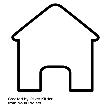 RESULTS
Increased expression of GREM1 mRNA in human and rat NASH fibrosis tissue
In human NASH tissue, GREM1 localised to THY1+/Collagen 3A+ myofibroblasts in fibrotic septa
Recombinant GREM1 had no effect on leukocyte adhesion to liver endothelium in flow adhesion assays
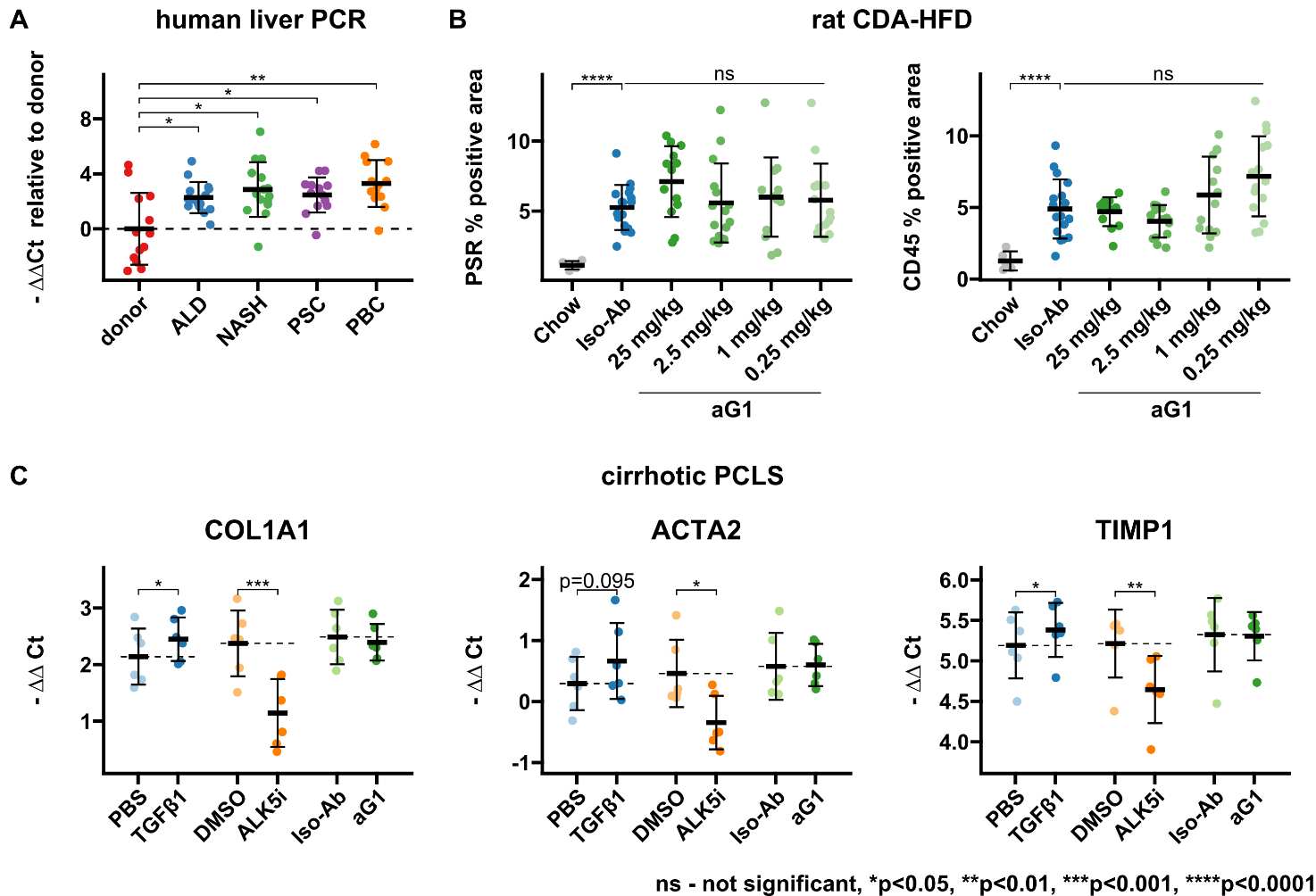 CONCLUSION
GREM1 expression is increased in human and rat NASH tissues
No effects of GREM1 blockade on inflammation or fibrosis have been identified, suggesting redundancy of GREM1 signaling in the establishment and progression of NASH liver fibrosis
A. GREM1 mRNA expression increased 4.8 to 9.8-fold in human cirrhotic liver of different etiologies B. Monoclonal aG1-Ab was ineffective in reducing histological fibrosis and inflammation in a rat CDA-HFD model of NASH fibrosis despite effectively inhibiting BMP4-induced SMAD1 phosphorylation in LX2 cells in vitro, and target engagement in vivo C. Treatment of human cirrhotic PCLS and primary human myofibroblasts with the aG1-Ab showed no changes in fibrosis marker gene expression when compared to iso-Ab
Horn P., et al. NAFLD Summit 2022; P01-12-YI
[Speaker Notes: Abbreviations: ACTA2, actin alpha 2; aG1-Ab, anti-GREM1 antibody; ALD, alcohol-related liver disease; ALK5i, Tgf-beta type I receptor (Alk5) kinase inhibitors; BMP, bone-morphogenetic protein; CDA-HFD, choline-deficient high fat diet; COL1A1, collagen type I alpha 1 chain; DMSO, dimethyl sulfoxide, GREM1, gremlin-1; HSCs, hepatic stellate cells; iso-Ab, isotype control antibody; NASH, non-alcoholic steatohepatitis; PBC, primary biliary cholangitis; PBS, phosphate-buffered saline; PCLS, precision-cut liver slices; PSC, primary sclerosing cholangitis; PSR, picrosirius red; qPCR, quantitative polymerase chain reaction; RNAscope ISH, RNA in situ hybridization; s.c., subcutaneous; SD, Sprague Dawley; TGFβ1, transforming growth factor-beta type 1; TIMP1, TIMP metallopeptidase inhibitor 1

P01-12-YI 
The role of Gremlin-1 in pathogenesis and treatment in rodent and human NASH
Paul Horn1, Jenny Egecioglu Norlin2, Kasper Almholt2, Birgitte Viuff2, Elisabeth Galsgaard3, Mogens Vyberg4, Marco Rink1, Emma Shepherd1, Ellie Northall1, Patricia Lalor1, Chris J Weston1, Morten Fog-Tonnesen2, Philip N Newsome1
1Centre for Liver and Gastrointestinal Research, Institute of Immunology and Immunotherapy, University of Birmingham, Birmingham, United Kingdom, 2Global Drug Discovery, Novo Nordisk A/S, Maaloev, Denmark, 3Global Translation, Novo Nordisk A/S, Maaloev, Denmark, 4Department of Pathology, Copenhagen University Hospital hvidovre and Centre for RNA medicine, Aaalborg University Copenhagen, Copenhagen, Denmark
Email: p.horn@bham.ac.uk 
 
Background and aims: Gremlin-1 (GREM1) belongs to the superfamily of cystine knot proteins and has been implicated in organ fibrosis via inhibition of bone-morphogenetic protein (BMP) signaling. It is upregulated in hepatic stellate cells (HSCs) upon in vitro activation, and liver tissue expression increases in non-alcoholic steatohepatitis (NASH) commensurate to the degree of fibrosis. We studied the expression and role of GREM1 in the pathogenesis of rodent and human NASH inflammation and fibrosis.
 
Method: Gene expression was assessed by qPCR and RNAscope ISH in human and rodent healthy and NASH liver. LX2 cells and primary human hepatic myofibroblasts were used for testing anti-GREM1 antibody (aG1-Ab) in vitro. Male Sprague Dawley rats aged 8-10 weeks were fed a 0.1% methionine-, choline-deficient high fat diet (CDA-HFD) for 12 weeks and from week 6 were treated weekly with subcutaneous aG1-Ab or isotype control (iso-Ab). Liver fibrosis and inflammation were assessed by picrosirius red (PSR) and CD45 immunostaining, respectively. Precision-cut liver slices (PCLS) were prepared from human cirrhotic explant livers and treated for 24h. Leukocyte adhesion to liver sinusoidal endothelial cells in response to recombinant GREM1 was investigated using flow adhesion assays.

Results: Using RNAscope, we found increased expression of GREM1 mRNA in human and rat NASH fibrosis tissue with undetectable levels in healthy liver, while GREM1 was not consistently upregulated in murine liver fibrosis. In human NASH tissue, GREM1 localized to THY1+/Collagen 3A+ myofibroblasts in fibrotic septa. Additionally, GREM1 mRNA expression was increased 4.8 to 9.8-fold in human cirrhotic liver of different etiologies (Fig. A, p = 0.015; NASH, alcohol-related liver disease (ALD), PBC and PSC). Monoclonal aG1-Ab effectively inhibited BMP4-induced SMAD1 phosphorylation in LX2 cells in vitro, and showed target engagement in vivo, but was ineffective in reducing histological fibrosis and inflammation in a rat CDA-HFD model of NASH fibrosis (Fig. B). We determined the impact of aG1-Ab treatment in human disease by treating human cirrhotic PCLS with the aG1-Ab and saw no changes in fibrosis marker gene expression when compared to iso-Ab (Fig. C). Likewise on primary human myofibroblasts, aG1-Ab treatment was without effect on fibrosis marker gene expression. Recombinant GREM1 had no effect on leukocyte adhesion to liver endothelium in flow adhesion assays.
 
Conclusion: GREM1 expression is increased in human and rat NASH tissues. Despite evidence of target engagement, we were not able to identify any effects of GREM1 blockade on inflammation or fibrosis, suggesting redundancy of GREM1 signaling in the establishment and progression of NASH liver fibrosis.]
Investigation of the plasma proteome to identify drug targets for non-alcoholic fatty liver disease (NAFLD) and metabolic dysfunction-associated fatty liver disease (MAFLD)
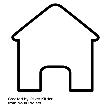 BACKGROUND & AIMS 
NAFLD is a leading cause of liver disease yet there are no pharmacological treatments 
A new definition, MAFLD, is  inclusive, pragmatic and increasingly used, but it has not been fully explored scientifically 
Proteins are the targets of about 80% of the therapeutics developed to treat disease 
AIM: to investigate the genetic and molecular similarities between NAFLD and MAFLD, and to identify potential drug targets of fatty liver disease
METHODS
44,031 randomly selected European participants from UK Biobank
729 patients with NAFLD
16,927 patients with MAFLD
1,472 plasma proteins measured using the Olink® platform
Identification of potential drug targets of NAFLD or MAFLD using multiple genetic methods (e.g. MR, colocalization)
Logistic regression for associations of proteins and NAFLD or MAFLD
Clinical, genetic and proteomic correlation between NAFLD and MAFLD
Liu J., et al. NAFLD Summit 2022; P02-21-YI
[Speaker Notes: Abbreviations: cis-pQTLs, cis-protein quantitative trait locus; GWAS, genome-wide association studies; LD-regression, linkage disequilibrium regression; MAFLD, metabolic dysfunction-associated fatty liver disease; MR, mendelian randomization; NAFLD, non-alcoholic fatty liver disease; NASH, non-alcoholic steatohepatitis

P02-21-YI 
Investigation of the plasma proteome to identify drug targets for non-alcoholic fatty liver disease and metabolic dysfunction-associated fatty liver disease
Jun Liu1, Thomas Richardson2 3, Lingyan Chen3, Sile Hu3, Matthew Traylor3, Joanna Howson3, Cornelia van Duijn1
1University of Oxford, Nuffield Department of Population Health, 2Bristol Medical School, University of Bristol, Population Health Sciences, 3Novo Nordisk Research Centre Oxford, Genetics Centre-of-Excellence
Email: jun.liu@ndph.ox.ac.uk 

Background and aims: Non-alcoholic fatty liver disease (NAFLD) is a leading cause of liver disease with slow progression and absence of pharmacological treatment. Metabolic dysfunction-associated fatty liver disease (MAFLD) is a new trait definition that does not include alcohol consumption. We aimed to study the joined molecular mechanism of NAFLD and MAFLD at the genetic and proteomic level and explore potential drug targets.

Method: We analysed 1, 472 plasma proteins measured using the Olink platform in 44, 031 randomly selected European participants from UK Biobank, including 729 patients with NAFLD and 16, 927 with MAFLD. Logistic regression was performed for associations of proteins and NAFLD or MAFLD. We investigated the genetic and proteomic correlation between NAFLD and MAFLD using LD-regression and protein associations. We further used multiple genetic methods, such us genome-wide association studies (GWAS) and Mendelian randomization (MR), to identify proteins that may be potential drug targets of NAFLD or MAFLD.

Results: We identified 1, 145 proteins cross-sectionally associated with NAFLD or MAFLD. We found a high genetic correlation (rg = 0.84) between NAFLD and MAFLDexcl.NAFLD, and 98.5% of the NAFLD-associated proteins were also associated with MAFLDexcl.NAFLD. The proteomic correlation between NAFLD and MAFLDexcl.NAFLD is 0.93. We performed GWAS for each of the proteins and identified 16, 034 cis-protein quantitative trait locus (cis-pQTLs). Using MR, we identified three proteins associated with NAFLD and 13 with MAFLD (p <3.3×10-4). Among them, GGT1 was highlighted by multiple methods, including MR (p = 3.4×10-43), colocalization (Posterior Probability = 0.99), and rare variant analysis (22:24627868:T:C, p = 2.4×10-5). It is also associated with non-alcoholic steatohepatitis (beta = 1.7, P = 1.2×10-22). We did not find any adverse effects of perturbing GGT1 using phenome-wide association studies.

Conclusion: Our study shows that genetic and proteomic signatures between NAFLD and MAFLD strongly overlap, suggesting that MAFLD may be a common trait that allows powerful aetiological and intervention studies. We identify 15 potential drug targets of NAFLD or MAFLD. GGT1 is one of the consistent drug proteins emerging for fatty liver disease.]
Investigation of the plasma proteome to identify drug targets for non-alcoholic fatty liver disease and metabolic dysfunction-associated fatty liver disease
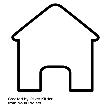 RESULTS
1,145 proteins associated with NAFLD or MAFLD
High genetic correlation (rg=0.84) between NAFLD and MAFLDexcl.NAFLD
98.5% of the NAFLD-associated proteins were also associated with MAFLDexcl.NAFLD
The global association patterns of proteomes are highly correlated (r=0.93) between NAFLD and MAFLDexcl.NAFLD
Using MR, 3 proteins causally associated to NAFLD and 13 to MAFLD (p<3.3×10-4)
Among them, GGT1 was associated with both NAFLD and MAFLD by MR, and was also strongly supported by multiple omics approaches, such as colocalization (Posterior Probability=0.99), and rare variant analysis (22:24627868:T:C, p=2.4×10-5) 
No adverse effects of perturbing GGT1 were detected using phenome-wide association studies
CONCLUSION
Genomics and proteomics data approved the high correlation between NAFLD and MAFLD
The majority of plasma proteins (n=1,145; 78%) are associated with NAFLD/MAFLD 
15 proteins are may be putative drug targets of NAFLD or MAFLD
GGT1 is strongly supported by multiple omics approaches as a putative drug target of NAFLD/MAFLD
Liu J., et al. NAFLD Summit 2022; P02-21-YI
[Speaker Notes: Abbreviations: cis-pQTLs, cis-protein quantitative trait locus; GWAS, genome-wide association studies; LD-regression, linkage disequilibrium regression; MAFLD, metabolic dysfunction-associated fatty liver disease; MR, mendelian randomization; NAFLD, non-alcoholic fatty liver disease; NASH, non-alcoholic steatohepatitis

P02-21-YI 
Investigation of the plasma proteome to identify drug targets for non-alcoholic fatty liver disease and metabolic dysfunction-associated fatty liver disease
Jun Liu1, Thomas Richardson2 3, Lingyan Chen3, Sile Hu3, Matthew Traylor3, Joanna Howson3, Cornelia van Duijn1
1University of Oxford, Nuffield Department of Population Health, 2Bristol Medical School, University of Bristol, Population Health Sciences, 3Novo Nordisk Research Centre Oxford, Genetics Centre-of-Excellence
Email: jun.liu@ndph.ox.ac.uk 

Background and aims: Non-alcoholic fatty liver disease (NAFLD) is a leading cause of liver disease with slow progression and absence of pharmacological treatment. Metabolic dysfunction-associated fatty liver disease (MAFLD) is a new trait definition that does not include alcohol consumption. We aimed to study the joined molecular mechanism of NAFLD and MAFLD at the genetic and proteomic level and explore potential drug targets.

Method: We analysed 1, 472 plasma proteins measured using the Olink platform in 44, 031 randomly selected European participants from UK Biobank, including 729 patients with NAFLD and 16, 927 with MAFLD. Logistic regression was performed for associations of proteins and NAFLD or MAFLD. We investigated the genetic and proteomic correlation between NAFLD and MAFLD using LD-regression and protein associations. We further used multiple genetic methods, such us genome-wide association studies (GWAS) and Mendelian randomization (MR), to identify proteins that may be potential drug targets of NAFLD or MAFLD.

Results: We identified 1, 145 proteins cross-sectionally associated with NAFLD or MAFLD. We found a high genetic correlation (rg = 0.84) between NAFLD and MAFLDexcl.NAFLD, and 98.5% of the NAFLD-associated proteins were also associated with MAFLDexcl.NAFLD. The proteomic correlation between NAFLD and MAFLDexcl.NAFLD is 0.93. We performed GWAS for each of the proteins and identified 16, 034 cis-protein quantitative trait locus (cis-pQTLs). Using MR, we identified three proteins associated with NAFLD and 13 with MAFLD (p <3.3×10-4). Among them, GGT1 was highlighted by multiple methods, including MR (p = 3.4×10-43), colocalization (Posterior Probability = 0.99), and rare variant analysis (22:24627868:T:C, p = 2.4×10-5). It is also associated with non-alcoholic steatohepatitis (beta = 1.7, P = 1.2×10-22). We did not find any adverse effects of perturbing GGT1 using phenome-wide association studies.

Conclusion: Our study shows that genetic and proteomic signatures between NAFLD and MAFLD strongly overlap, suggesting that MAFLD may be a common trait that allows powerful aetiological and intervention studies. We identify 15 potential drug targets of NAFLD or MAFLD. GGT1 is one of the consistent drug proteins emerging for fatty liver disease.]
Burden of hepatocellular cancer in patients with type-2 diabetes mellitus: a 2010-2020 national cohort study
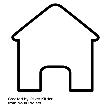 RESULTS
HCC was diagnosed in 25,396 (0.9%) patients over 12,516,010 person-years [median (IQR) follow-up 4.4 (1.3-7.1) years]
HCC incidence (95% CI) was 1 (0.99-1.02) per 1000 person-years at risk
HCC incidence was maximum (>1.5% person-year) in patients aged 65-70 with alcohol use disorders
Attributable risks for alcohol use disorders, non-metabolic liver-related risk factors, and obesity were 54%, 14%, and 5%, respectively
BACKGROUND & AIMS 
There are uncertainties on the burden of HCC in patients with T2D
AIM: to measure National incidences and risks for HCC and HCC-free mortality in patients with T2D
METHODS
2011-2020 National French hospital discharge database
Sample size: 2,883,684 T2D adults
Mean (IQR) age: 72 (63, 82) years
54% male ; 46% female
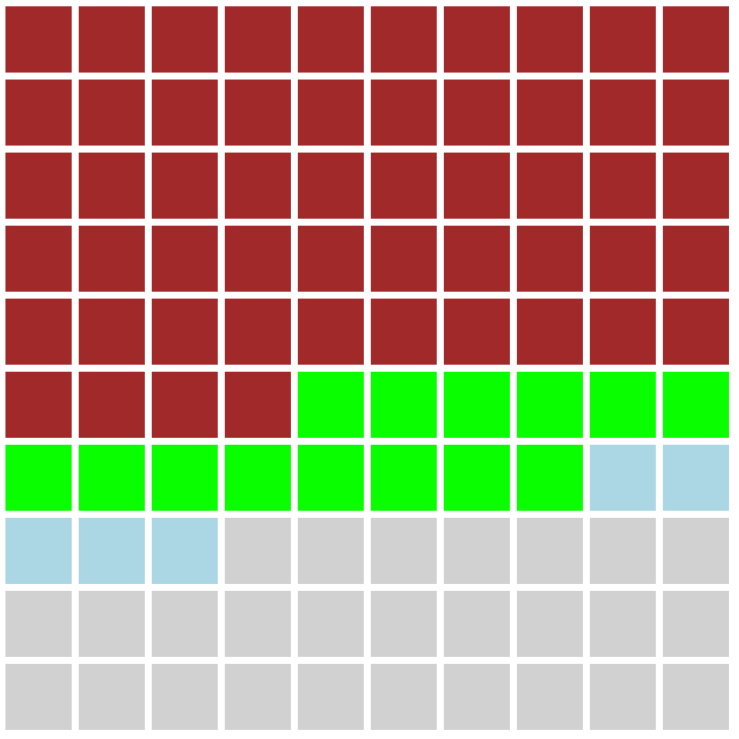 Measure of incidences of HCC and of HCC-free mortality after 2013
aOR were computed with multinomial logistic regression models
Parlati L., et al. NAFLD Summit 2022; P03-05-YI
[Speaker Notes: Abbreviations: aOR, adjusted odd ratio; CI, confidence interval; HCC, hepatocellular carcinoma; IQR, interquartile range; T2D, type-2 diabetes

P03-05-YI
Burden of hepatocellular cancer in patients with type-2 diabetes mellitus: a 2010-2020 national cohort study
Lucia Parlati1, Juan Pablo Scarano Pereira1, Samir Bouam2, Jürgen Rehm3 4 5 6 7 8, Emmanuel Tsochatzis8, Stanislas Pol1, Vincent Mallet1
1Cochin Hospital, Hepatology department, Paris, France, 2Cochin Hospital, Medical information department, Paris, France, 3Campbell Family Mental Health Research Institute, Research, Toronto, Canada, 4CAMH, Institute for Mental Health Policy Research, Toronto, Canada, 5University of Toronto, Dalla Lana School of Public Health, Toronto, Canada, 6University of Toronto, Institute of Medical Science (IMS), Toronto, Canada, 7TU Dresden, Institute for Clinical Psychology and Psychotherapy, Dresden, Germany, 8University of Toronto, Department of Psychiatry, Toronto, Canada
Email: lucia.parlati85@gmail.com 
 
Background and aims: There are uncertainties on the burden of hepatocellular cancer (HCC) in patients with type-2 diabetes (T2D). We measured National incidences and risks for HCC and HCC-free mortality in patients with T2D.
 
Method: The data source was the 2011-2020 National French hospital discharge database. We selected all adults with T2D. The incidences of HCC and of HCC-free mortality were measured after 2013 to reduce the risk of recording non-incident HCC. Adjusted odds ratios (aOR) were computed with multinomial logistic regression models.
 
Results: Sample size was 2, 883, 684. Mean (IQR) age was 67 (58, 77) years and 54% were men. HCC was diagnosed in 25, 396 (0.9%) patients over 12, 516, 010 person-years [median (IQR) follow-up 4.4 (1.3-7.1) years]. HCC incidence (95% CI) was 1.49 (1.47-1.51) per 1000 person-years at risk. HCC incidence was maximum (>1.5% person-year) in patients aged 65-70 with alcohol use disorders. Attributable risks for alcohol use disorders, non-metabolic liver-related risk factors, and obesity were 54%, 14%, and 5%, respectively. In patients without a well-identified risk factors of liver disease progression, HCC incidence was 0.59 (0.58-0.61) per 1000 person-years at risk. Male sex, age between 60-70 years, alcohol use disorders [aOR 17.9 (17.3-18.5)], non-metabolic liver-related risk factors [aOR 8.1 (7.7-8.4)] and obesity [aOR 1.09 (1.06-1.13)] were independently associated with a higher risk of HCC than of HCC-free mortality. Deprivation was not associated with HCC.
 
Conclusion: Alcohol use disorders was the main driver of liver disease progression to HCC in patients with T2D in France 2011-2020. Patients with alcohol use disorders, non-metabolic liver-related, or obesity were, *ceteris paribus*, at higher risk of HCC than of HCC-free mortality. Patients with T2D should be advised to drink minimal amounts of alcohol.]
Burden of hepatocellular cancer in patients with type-2 diabetes mellitus: a 2010-2020 national cohort study
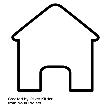 RESULTS (CONT.)
In patients without well-identified risk factors of liver disease progression, HCC incidence was 0.41 (0.39-0.42) per 1000 person-years at risk
Male sex, age between 60-70 years, alcohol use disorders [aOR 18.22 (17.64-18.83)], non-metabolic liver-related risk factors [aOR 7.93 (7.59-8.28)], and obesity [aOR 1.06 (1.03-1.11)] were independently associated with a higher risk of HCC than of HCC-free mortality
Deprivation was not associated with HCC
CONCLUSION
Between 2011-2020, alcohol use disorders was the main driver of liver disease progression to HCC in patients with T2D in France Patients with alcohol use disorders, non-metabolic liver-related, or obesity were at higher risk of HCC than of HCC-free mortality
Patients with T2D should be advised to drink minimal amounts of alcohol
Parlati L., et al. NAFLD Summit 2022; P03-05-YI
[Speaker Notes: Abbreviations: aOR, adjusted odd ratio; CI, confidence interval; HCC, hepatocellular carcinoma; IQR, interquartile range; T2D, type-2 diabetes

P03-05-YI
Burden of hepatocellular cancer in patients with type-2 diabetes mellitus: a 2010-2020 national cohort study
Lucia Parlati1, Juan Pablo Scarano Pereira1, Samir Bouam2, Jürgen Rehm3 4 5 6 7 8, Emmanuel Tsochatzis8, Stanislas Pol1, Vincent Mallet1
1Cochin Hospital, Hepatology department, Paris, France, 2Cochin Hospital, Medical information department, Paris, France, 3Campbell Family Mental Health Research Institute, Research, Toronto, Canada, 4CAMH, Institute for Mental Health Policy Research, Toronto, Canada, 5University of Toronto, Dalla Lana School of Public Health, Toronto, Canada, 6University of Toronto, Institute of Medical Science (IMS), Toronto, Canada, 7TU Dresden, Institute for Clinical Psychology and Psychotherapy, Dresden, Germany, 8University of Toronto, Department of Psychiatry, Toronto, Canada
Email: lucia.parlati85@gmail.com 
 
Background and aims: There are uncertainties on the burden of hepatocellular cancer (HCC) in patients with type-2 diabetes (T2D). We measured National incidences and risks for HCC and HCC-free mortality in patients with T2D.
 
Method: The data source was the 2011-2020 National French hospital discharge database. We selected all adults with T2D. The incidences of HCC and of HCC-free mortality were measured after 2013 to reduce the risk of recording non-incident HCC. Adjusted odds ratios (aOR) were computed with multinomial logistic regression models.
 
Results: Sample size was 2, 883, 684. Mean (IQR) age was 67 (58, 77) years and 54% were men. HCC was diagnosed in 25, 396 (0.9%) patients over 12, 516, 010 person-years [median (IQR) follow-up 4.4 (1.3-7.1) years]. HCC incidence (95% CI) was 1.49 (1.47-1.51) per 1000 person-years at risk. HCC incidence was maximum (>1.5% person-year) in patients aged 65-70 with alcohol use disorders. Attributable risks for alcohol use disorders, non-metabolic liver-related risk factors, and obesity were 54%, 14%, and 5%, respectively. In patients without a well-identified risk factors of liver disease progression, HCC incidence was 0.59 (0.58-0.61) per 1000 person-years at risk. Male sex, age between 60-70 years, alcohol use disorders [aOR 17.9 (17.3-18.5)], non-metabolic liver-related risk factors [aOR 8.1 (7.7-8.4)] and obesity [aOR 1.09 (1.06-1.13)] were independently associated with a higher risk of HCC than of HCC-free mortality. Deprivation was not associated with HCC.
 
Conclusion: Alcohol use disorders was the main driver of liver disease progression to HCC in patients with T2D in France 2011-2020. Patients with alcohol use disorders, non-metabolic liver-related, or obesity were, *ceteris paribus*, at higher risk of HCC than of HCC-free mortality. Patients with T2D should be advised to drink minimal amounts of alcohol.]
Pregnancy as a unique opportunity to identify NAFLD in women: a prospective assessment
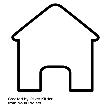 BACKGROUND & AIMS
NAFLD in U.S. women of reproductive age is rising
Recent administrative claims-based data suggest a significant association of NAFLD with adverse pregnancy outcomes
AIM: to evaluate the prevalence and associated risk factors of NAFLD at a high-volume obstetrics center
METHODS​
Pregnant individuals approached for participation at 18-22 weeks’ during routine pregnancy anatomy scan
(n=749)
Satisfactory liver images obtained; Hepatic steatosis graded by radiologist blind to clinical status
(n=560)
Multivariable logistic regression model assessed independent predictors of NAFLD in pregnancy
Evaluated: Association of NAFLD with elevated HSI and MAFLD criteria
Kushner T, et al. NAFLD Summit 2022; P03-08
[Speaker Notes: Abbreviations: BMI, body mass index; CI, confidence interval; HSI, hepatic steatosis index; HTN, hypertension; IQR, interquartile range; MAFLD, metabolic associated fatty liver disease; mRNA, messenger RNA; NAFLD, non-alcoholic fatty liver disease; OR, odd ratio, SD, standard deviation; Type II DM, type 2 diabetes mellitus

P03-08
Pregnancy as a unique opportunity to identify NAFLD in women: a prospective assessment
Tatyana Kushner1, Shaelyn O'Hara2, Marcia Lange1, Carin Carroll1, Emma Rosenbluth1, Pamela Argiriadi3, Rachel Meislin2, Joanne Stone2, Rhoda Sperling2, Scott Friedman1, Keith Sigel4, Norah Terrault5
1Icahn School of Medicine at Mount Sinai, Liver Diseases, New York, United States, 2Icahn School of Medicine at Mount Sinai, Obstetrics, Gynecology and Reproductive Sciences, 3Icahn School of Medicine at Mount SInai, Radiology, 4Icahn School of Medicine at Mount Sinai, General Internal Medicine, 5Keck USC, Department of Gastroenterology
Email: tatyana.kushner@mssm.edu 
 
Background and aims: Non-alcoholic fatty liver disease (NAFLD) in U.S. women of reproductive age is rising and recent administrative claims-based data suggest a significant association of NAFLD with adverse pregnancy outcomes. We evaluated the prevalence and associated risk factors of NAFLD at a high-volume obstetrics centre. 
 
Method: In this prospective study, a liver ultrasound at time of routine pregnancy anatomy scan at 18-22 weeks’ gestation was performed to assess for presence of NAFLD. Obstetric sonographers were trained to obtain liver images that were subsequently graded for hepatic steatosis by a radiologist blinded to clinical status. The proportion having elevated hepatic steatosis index (HSI) and meeting recently defined metabolic associated fatty liver disease (MAFLD) criteria was evaluated. A multivariable logistic regression model assessed independent predictors of NAFLD among pregnant women. 
 
Results: Among 749 women approached for participation, satisfactory liver ultrasounds were obtained on 560 (75%) pregnant individuals; median age 28, 58% Hispanic ethnicity, 65% with pre-pregnancy BMI ≥25, 22% nulliparous. Seventy-eight (14.3%) had steatosis on ultrasound; 83% grade 1, 14% grade 2 and 3% grade 3. Overall, 36% had HSI ≥36; 11% satisfied MAFLD criteria. Only 4 of 560 (0.71%) carried a previous diagnosis of NAFLD. Women with steatosis were more likely to be of Hispanic ethnicity, have diagnoses of chronic hypertension and diabetes and have a pregnancy history of gestational diabetes (p < 0.05; see Table). Women with grade 2/3 steatosis were more likely to have a history of preeclampsia (30% vs 10%, p = 0.05). In multivariable analyses, Hispanic ethnicity (OR 2.57; 95% CI 1.30-5.09) and BMI (OR 1.06; 95% CI 1.01-1.11) were independently associated with NAFLD.
 
Conclusion: In this first time U.S. based prospective study of pregnant women, integration of ultrasound into obstetric care was feasible and effective in identifying women with NAFLD. NAFLD prevalence was 14%, similar to reports in non-pregnant women of reproductive age with Hispanic and elevated pre-pregnancy BMI women being at highest risk of NAFLD. Most had no prior diagnosis of NAFLD, highlighting a unique opportunity to identify and link women to specialized care.]
Pregnancy as a unique opportunity to identify NAFLD in women: a prospective assessment
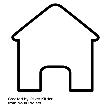 RESULTS
78 (14.3%) women had steatosis on ultrasound; 83% grade 1, 14% grade 2 and 3% grade 3
Women with steatosis were more likely to be of Hispanic ethnicity, have diagnoses of chronic hypertension and diabetes
Overall, 36% had HSI ≥36; 11% satisfied MAFLD criteria
In multivariable analyses, Hispanic ethnicity (OR 2.57; 95% CI 1.30-5.09) and BMI (OR 1.06; 95% CI 1.01-1.11) were independently associated with NAFLD
CONCLUSION
Integration of ultrasound into obstetric care was feasible and effective in identifying women with NAFLD
NAFLD prevalence was 14%, similar to reports in non-pregnant women of reproductive age, with Hispanic and elevated pre-pregnancy BMI women being at highest risk of NAFLD
Kushner T, et al. NAFLD Summit 2022; P03-08
[Speaker Notes: Abbreviations: BMI, body mass index; CI, confidence interval; HSI, hepatic steatosis index; HTN, hypertension; IQR, interquartile range; MAFLD, metabolic associated fatty liver disease; mRNA, messenger RNA; NAFLD, non-alcoholic fatty liver disease; OR, odd ratio, SD, standard deviation; Type II DM, type 2 diabetes mellitus

P03-08
Pregnancy as a unique opportunity to identify NAFLD in women: a prospective assessment
Tatyana Kushner1, Shaelyn O'Hara2, Marcia Lange1, Carin Carroll1, Emma Rosenbluth1, Pamela Argiriadi3, Rachel Meislin2, Joanne Stone2, Rhoda Sperling2, Scott Friedman1, Keith Sigel4, Norah Terrault5
1Icahn School of Medicine at Mount Sinai, Liver Diseases, New York, United States, 2Icahn School of Medicine at Mount Sinai, Obstetrics, Gynecology and Reproductive Sciences, 3Icahn School of Medicine at Mount SInai, Radiology, 4Icahn School of Medicine at Mount Sinai, General Internal Medicine, 5Keck USC, Department of Gastroenterology
Email: tatyana.kushner@mssm.edu 
 
Background and aims: Non-alcoholic fatty liver disease (NAFLD) in U.S. women of reproductive age is rising and recent administrative claims-based data suggest a significant association of NAFLD with adverse pregnancy outcomes. We evaluated the prevalence and associated risk factors of NAFLD at a high-volume obstetrics centre. 
 
Method: In this prospective study, a liver ultrasound at time of routine pregnancy anatomy scan at 18-22 weeks’ gestation was performed to assess for presence of NAFLD. Obstetric sonographers were trained to obtain liver images that were subsequently graded for hepatic steatosis by a radiologist blinded to clinical status. The proportion having elevated hepatic steatosis index (HSI) and meeting recently defined metabolic associated fatty liver disease (MAFLD) criteria was evaluated. A multivariable logistic regression model assessed independent predictors of NAFLD among pregnant women. 
 
Results: Among 749 women approached for participation, satisfactory liver ultrasounds were obtained on 560 (75%) pregnant individuals; median age 28, 58% Hispanic ethnicity, 65% with pre-pregnancy BMI ≥25, 22% nulliparous. Seventy-eight (14.3%) had steatosis on ultrasound; 83% grade 1, 14% grade 2 and 3% grade 3. Overall, 36% had HSI ≥36; 11% satisfied MAFLD criteria. Only 4 of 560 (0.71%) carried a previous diagnosis of NAFLD. Women with steatosis were more likely to be of Hispanic ethnicity, have diagnoses of chronic hypertension and diabetes and have a pregnancy history of gestational diabetes (p < 0.05; see Table). Women with grade 2/3 steatosis were more likely to have a history of preeclampsia (30% vs 10%, p = 0.05). In multivariable analyses, Hispanic ethnicity (OR 2.57; 95% CI 1.30-5.09) and BMI (OR 1.06; 95% CI 1.01-1.11) were independently associated with NAFLD.
 
Conclusion: In this first time U.S. based prospective study of pregnant women, integration of ultrasound into obstetric care was feasible and effective in identifying women with NAFLD. NAFLD prevalence was 14%, similar to reports in non-pregnant women of reproductive age with Hispanic and elevated pre-pregnancy BMI women being at highest risk of NAFLD. Most had no prior diagnosis of NAFLD, highlighting a unique opportunity to identify and link women to specialized care.]
NAFLD is associated with significantly higher risk of cardiovascular outcomes in the absence of fibrosis-a prospective UK Biobank analysis in 33,616 individuals
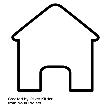 BACKGROUND & AIMS 
CVD accounts for 40% of total deaths in NAFLD
Currently, risk stratification is focused on development of advanced fibrosis, which restricts opportunities for successful intervention or mitigation of CVD
cT1 is an MRI biomarker of histological disease activity that predicts liver-related outcomes in those with chronic liver disease
AIM: to evaluate risk of CVD outcomes in the general population using cT1
UK Biobank
n=502,506
Complete MRI liver data using LiverMultiScan® & fibrosis assessed using the FIB4-index
n= 33,616
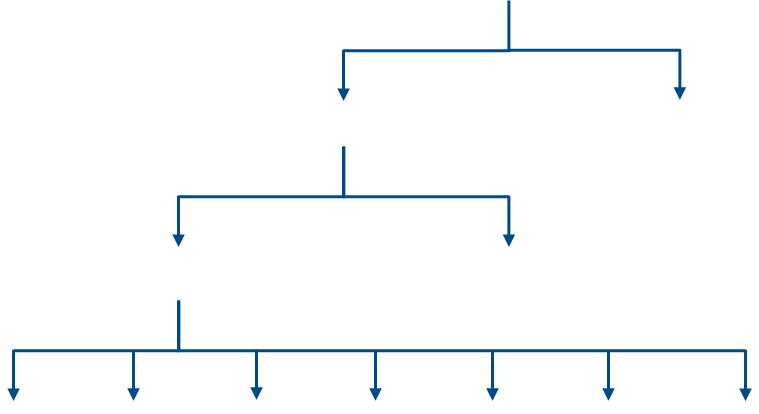 METHODS
Multivariable Cox regression was used to model associations between these index tests using pre-defined thresholds and commonly reported and primary CVDs outcomes and all-cause mortality
Thresholds:
cT1: 800ms
FIB4: 1.3 (screening) and 2.67 (diagnosis) 
Multivariable models were adjusted for liver function and metabolic blood biomarkers and demographics (BMI, age, and sex)
All-cause mortality
Non-fatal CVD events
Major CVD event
CVD hospitalization
IHD
AF
MI
Stroke
AF
HF
NIC
Andersson A., et al. NAFLD Summit 2022; P04-13
[Speaker Notes: Abbreviations: AF, atrial fibrillation; ALT, alanine aminotransferase; AST, aspartate aminotransferase; BMI, body mass index; cT1, iron corrected T1; CVD, cardiovascular disease; FIB4, fibrosis 4 index; HDL, high density lipoprotein; HF, heart failure; HR, hazard ratio; IHD, ischemic heart disease; LDL, low density lipoprotein; MI, myocardial infarction; MRI, magnetic resonance imaging; NIC, non-ischemic cardiomyopathy; PDFF, proton density fat fraction

P04-13
NAFLD is associated with significantly higher risk of cardiovascular outcomes in the absence of fibrosis-a prospective UK Biobank analysis in 33, 616 individuals
Adriana Roca-Fernandez1, Anneli Andersson1 Matt Kelly1, Celeste McCracken2, Helena Thomaides-Brears1, Andrea Dennis1, Betty Raman2, Rowan Nicholls1, Stefan Neubauer2, Steffen Petersen3, Zahra Raisi-Estabragh3, Thomas Nichols4, Ntobeko Ntusi5, Kazem Rahimi6, Rajarshi Banerjee1, Amitava Banerjee7
1Perspectum, Oxford, United Kingdom, 2University of Oxford, Oxford Centre for Magnetic Resonance (OCMR), Oxford, United Kingdom, 3Queen Mary University, William Harvey Research Institute, London, United Kingdom, 4Big Data Institute, Oxford, United Kingdom, 5University of Cape Town, Cape Town, South Africa, 6University of Oxford, Nuffield Department of Women's and Reproductive Health, Oxford, United Kingdom, 7UCL Institute Of Health Informatics, London, United Kingdom
Email: ami.banerjee@ucl.ac.uk 
 
Background and aims: Cardiovascular disease (CVD) accounts for 40% of total deaths in NAFLD. Currently risk stratification is focused on development of advanced fibrosis, however often this point is too late in disease trajectory, which restricts opportunities for successful intervention or mitigation of CVD. Iron corrected T1 (cT1) is an MRI biomarker of histological disease activity that predicts liver-related outcomes in those with chronic liver disease. Our aim was to evaluate risk of CVD outcomes in the general population using cT1.
 
Method: Of 502, 506 participants in the UK Biobank study, 33, 616 had complete MRI liver data available. MRI biomarkers of liver fat (PDFF) and fibroinflammation (cT1) were measured using LiverMultiScan® and fibrosis assessed using the FIB4-index. Multivariable Cox regression was used to model associations between these index tests using pre-defined thresholds and commonly reported and primary CVDs outcomes (any major CVD event, CVD hospitalization, and new onset: stroke, myocardial infarction, ischemic heart disease, heart failure, atrial fibrillation, serious arrhythmias, and non-ischemic cardiomyopathy) and all-cause mortality. cT1 threshold was 800ms, the referenced upper limit of normal; FIB4 was assessed using the 2 commonly reported thresholds of 1.3 for screening and 2.67 for diagnosis. Multivariable models were adjusted for liver function and metabolic blood biomarkers and demographics (body mass index (BMI), age, and sex). 
 
Results: Participants were followed up for a median of 2.5 years (range:1.1-5.2), with a median time to primary events of 1.4 years (range: 0-1.5). Median age was 65 years (range: 45-82), and BMI was 26 kg.m-2 (range: 13-62). In multivariate analyses, high cT1 (>800ms) but neither FIB4 thresholds, smoking status, high blood pressure or liver blood biomarkers were associated with a higher risk of hospitalization due to CVD events (HR: 1.39 (1.08-1.78) p = 0.01).
 
Conclusion: Fibroinflammatory disease, diagnosed by liver MRI, is associated with higher risk of future CVD events independently from liver blood biomarkers and might be associated with pre-clinical signs of liver disease. Liver fibroinflammation it is an important and modifiable risk factor for heart disease. Future clinical trials of liver therapeutics may consider liver cT1 as a surrogate end point of CVD risk.]
NAFLD is associated with significantly higher risk of cardiovascular outcomes in the absence of fibrosis-a prospective UK Biobank analysis in 33,616 individuals
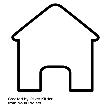 RESULTS
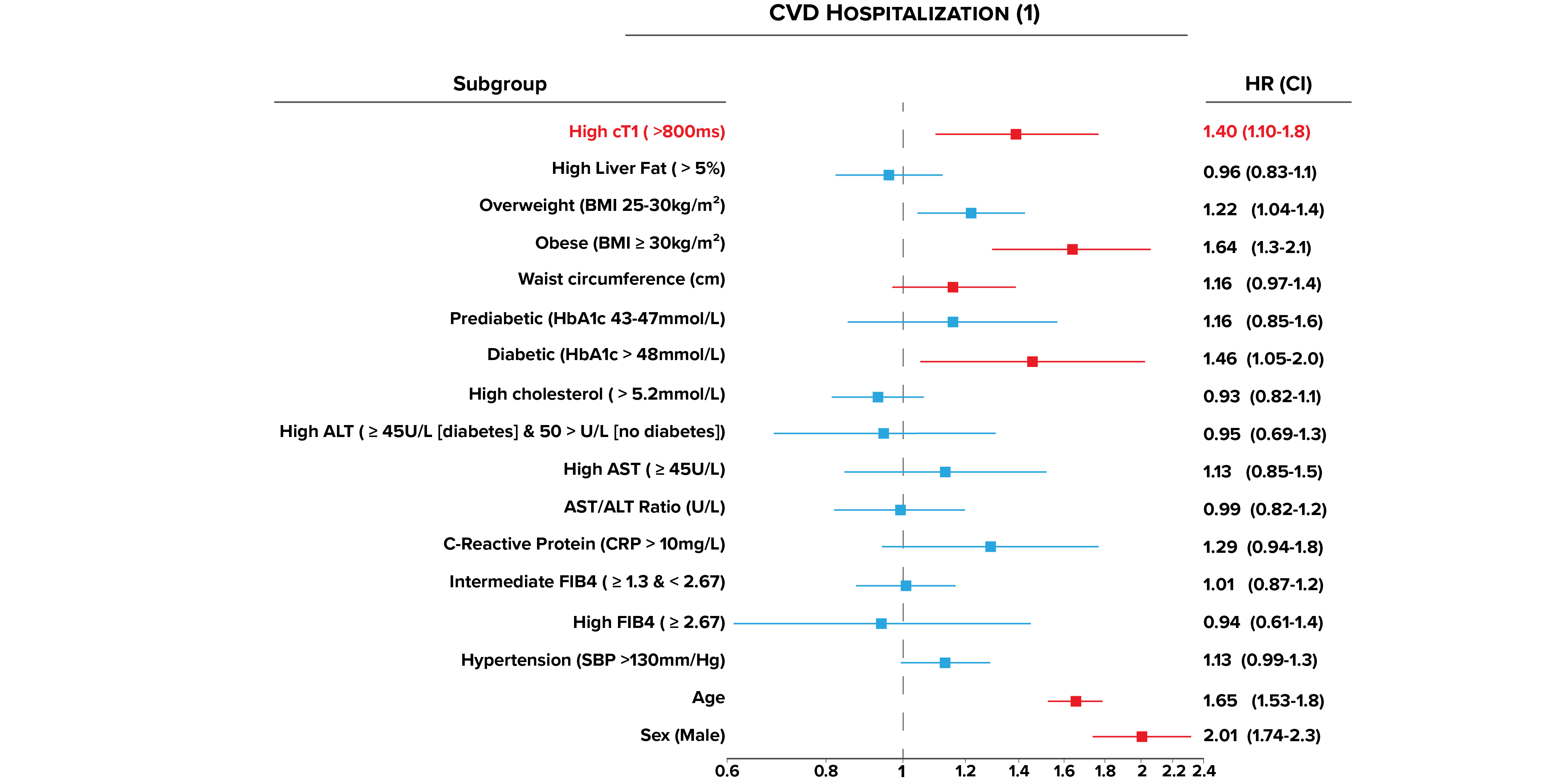 In multivariate analyses, high cT1 (>800ms) but neither FIB4 thresholds, smoking status, high blood pressure or liver blood biomarkers were associated with a higher risk of hospitalization due to CVD events (HR: 1.40 (1.10-1.8) p=0.01)
Andersson A., et al. NAFLD Summit 2022; P04-13
[Speaker Notes: Abbreviations: AF, atrial fibrillation; ALT, alanine aminotransferase; AST, aspartate aminotransferase; BMI, body mass index; cT1, iron corrected T1; CVD, cardiovascular disease; FIB4, fibrosis 4 index; HDL, high density lipoprotein; HF, heart failure; HR, hazard ratio; IHD, ischemic heart disease; LDL, low density lipoprotein; MI, myocardial infarction; MRI, magnetic resonance imaging; NIC, non-ischemic cardiomyopathy; PDFF, proton density fat fraction

P04-13
NAFLD is associated with significantly higher risk of cardiovascular outcomes in the absence of fibrosis-a prospective UK Biobank analysis in 33, 616 individuals
Adriana Roca-Fernandez1, Anneli Andersson1 Matt Kelly1, Celeste McCracken2, Helena Thomaides-Brears1, Andrea Dennis1, Betty Raman2, Rowan Nicholls1, Stefan Neubauer2, Steffen Petersen3, Zahra Raisi-Estabragh3, Thomas Nichols4, Ntobeko Ntusi5, Kazem Rahimi6, Rajarshi Banerjee1, Amitava Banerjee7
1Perspectum, Oxford, United Kingdom, 2University of Oxford, Oxford Centre for Magnetic Resonance (OCMR), Oxford, United Kingdom, 3Queen Mary University, William Harvey Research Institute, London, United Kingdom, 4Big Data Institute, Oxford, United Kingdom, 5University of Cape Town, Cape Town, South Africa, 6University of Oxford, Nuffield Department of Women's and Reproductive Health, Oxford, United Kingdom, 7UCL Institute Of Health Informatics, London, United Kingdom
Email: ami.banerjee@ucl.ac.uk 
 
Background and aims: Cardiovascular disease (CVD) accounts for 40% of total deaths in NAFLD. Currently risk stratification is focused on development of advanced fibrosis, however often this point is too late in disease trajectory, which restricts opportunities for successful intervention or mitigation of CVD. Iron corrected T1 (cT1) is an MRI biomarker of histological disease activity that predicts liver-related outcomes in those with chronic liver disease. Our aim was to evaluate risk of CVD outcomes in the general population using cT1.
 
Method: Of 502, 506 participants in the UK Biobank study, 33, 616 had complete MRI liver data available. MRI biomarkers of liver fat (PDFF) and fibroinflammation (cT1) were measured using LiverMultiScan® and fibrosis assessed using the FIB4-index. Multivariable Cox regression was used to model associations between these index tests using pre-defined thresholds and commonly reported and primary CVDs outcomes (any major CVD event, CVD hospitalization, and new onset: stroke, myocardial infarction, ischemic heart disease, heart failure, atrial fibrillation, serious arrhythmias, and non-ischemic cardiomyopathy) and all-cause mortality. cT1 threshold was 800ms, the referenced upper limit of normal; FIB4 was assessed using the 2 commonly reported thresholds of 1.3 for screening and 2.67 for diagnosis. Multivariable models were adjusted for liver function and metabolic blood biomarkers and demographics (body mass index (BMI), age, and sex). 
 
Results: Participants were followed up for a median of 2.5 years (range:1.1-5.2), with a median time to primary events of 1.4 years (range: 0-1.5). Median age was 65 years (range: 45-82), and BMI was 26 kg.m-2 (range: 13-62). In multivariate analyses, high cT1 (>800ms) but neither FIB4 thresholds, smoking status, high blood pressure or liver blood biomarkers were associated with a higher risk of hospitalization due to CVD events (HR: 1.39 (1.08-1.78) p = 0.01).
 
Conclusion: Fibroinflammatory disease, diagnosed by liver MRI, is associated with higher risk of future CVD events independently from liver blood biomarkers and might be associated with pre-clinical signs of liver disease. Liver fibroinflammation it is an important and modifiable risk factor for heart disease. Future clinical trials of liver therapeutics may consider liver cT1 as a surrogate end point of CVD risk.]
NAFLD is associated with significantly higher risk of cardiovascular outcomes in the absence of fibrosis-a prospective UK Biobank analysis in 33,616 individuals
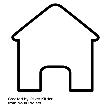 CONCLUSION
Liver disease activity, diagnosed by liver MRI, is associated with higher risk of future CVD events independently from liver blood biomarkers and might be associated with pre-clinical signs of liver disease
Liver disease activity is an important and modifiable risk factor for heart disease
Future clinical trials of liver therapeutics may consider liver cT1 as a surrogate end point of CVD risk
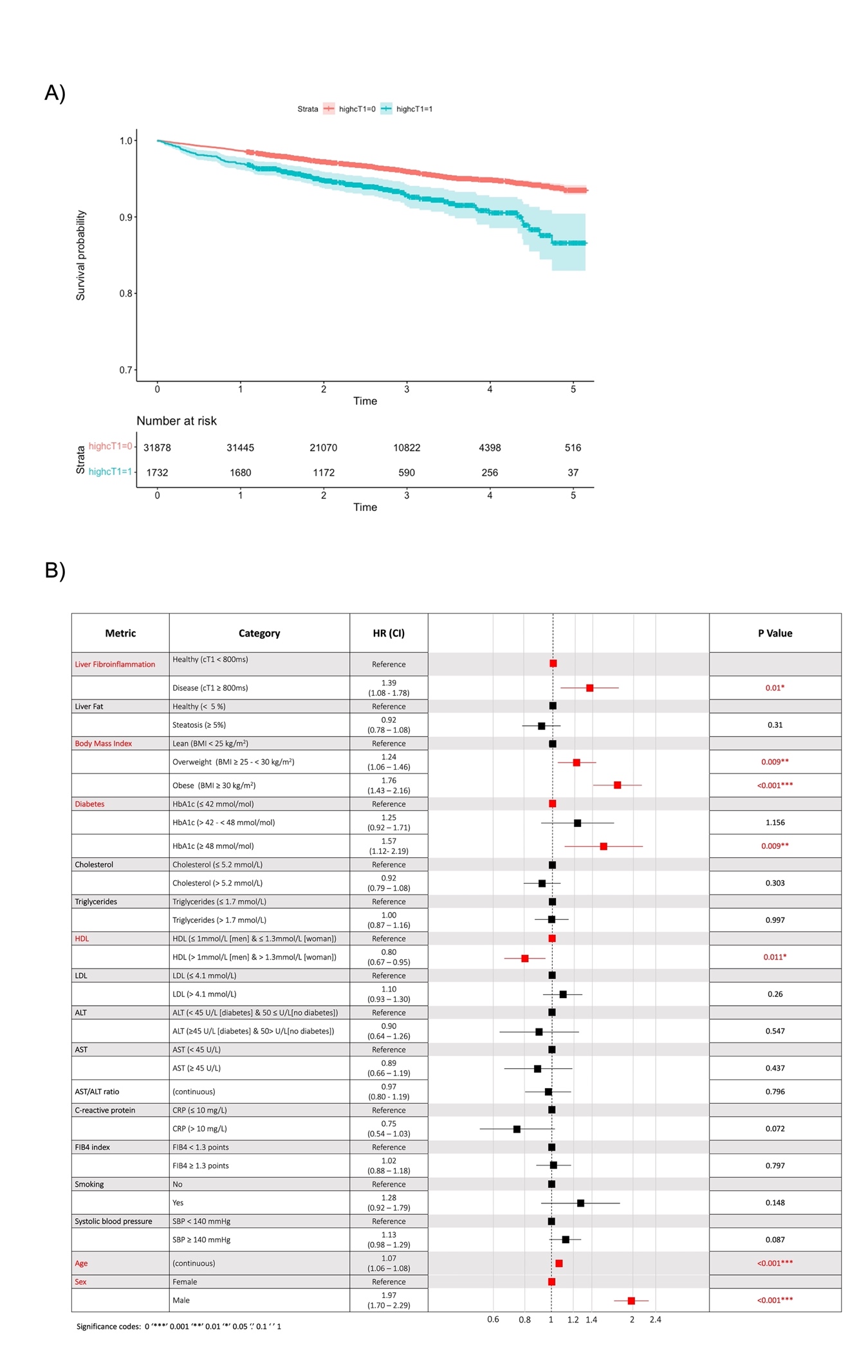 Andersson A., et al. NAFLD Summit 2022; P04-13
[Speaker Notes: Abbreviations: AF, atrial fibrillation; ALT, alanine aminotransferase; AST, aspartate aminotransferase; BMI, body mass index; cT1, iron corrected T1; CVD, cardiovascular disease; FIB4, fibrosis 4 index; HDL, high density lipoprotein; HF, heart failure; HR, hazard ratio; IHD, ischemic heart disease; LDL, low density lipoprotein; MI, myocardial infarction; MRI, magnetic resonance imaging; NIC, non-ischemic cardiomyopathy; PDFF, proton density fat fraction

P04-13
NAFLD is associated with significantly higher risk of cardiovascular outcomes in the absence of fibrosis-a prospective UK Biobank analysis in 33, 616 individuals
Adriana Roca-Fernandez1, Anneli Andersson1 Matt Kelly1, Celeste McCracken2, Helena Thomaides-Brears1, Andrea Dennis1, Betty Raman2, Rowan Nicholls1, Stefan Neubauer2, Steffen Petersen3, Zahra Raisi-Estabragh3, Thomas Nichols4, Ntobeko Ntusi5, Kazem Rahimi6, Rajarshi Banerjee1, Amitava Banerjee7
1Perspectum, Oxford, United Kingdom, 2University of Oxford, Oxford Centre for Magnetic Resonance (OCMR), Oxford, United Kingdom, 3Queen Mary University, William Harvey Research Institute, London, United Kingdom, 4Big Data Institute, Oxford, United Kingdom, 5University of Cape Town, Cape Town, South Africa, 6University of Oxford, Nuffield Department of Women's and Reproductive Health, Oxford, United Kingdom, 7UCL Institute Of Health Informatics, London, United Kingdom
Email: ami.banerjee@ucl.ac.uk 
 
Background and aims: Cardiovascular disease (CVD) accounts for 40% of total deaths in NAFLD. Currently risk stratification is focused on development of advanced fibrosis, however often this point is too late in disease trajectory, which restricts opportunities for successful intervention or mitigation of CVD. Iron corrected T1 (cT1) is an MRI biomarker of histological disease activity that predicts liver-related outcomes in those with chronic liver disease. Our aim was to evaluate risk of CVD outcomes in the general population using cT1.
 
Method: Of 502, 506 participants in the UK Biobank study, 33, 616 had complete MRI liver data available. MRI biomarkers of liver fat (PDFF) and fibroinflammation (cT1) were measured using LiverMultiScan® and fibrosis assessed using the FIB4-index. Multivariable Cox regression was used to model associations between these index tests using pre-defined thresholds and commonly reported and primary CVDs outcomes (any major CVD event, CVD hospitalization, and new onset: stroke, myocardial infarction, ischemic heart disease, heart failure, atrial fibrillation, serious arrhythmias, and non-ischemic cardiomyopathy) and all-cause mortality. cT1 threshold was 800ms, the referenced upper limit of normal; FIB4 was assessed using the 2 commonly reported thresholds of 1.3 for screening and 2.67 for diagnosis. Multivariable models were adjusted for liver function and metabolic blood biomarkers and demographics (body mass index (BMI), age, and sex). 
 
Results: Participants were followed up for a median of 2.5 years (range:1.1-5.2), with a median time to primary events of 1.4 years (range: 0-1.5). Median age was 65 years (range: 45-82), and BMI was 26 kg.m-2 (range: 13-62). In multivariate analyses, high cT1 (>800ms) but neither FIB4 thresholds, smoking status, high blood pressure or liver blood biomarkers were associated with a higher risk of hospitalization due to CVD events (HR: 1.39 (1.08-1.78) p = 0.01).
 
Conclusion: Fibroinflammatory disease, diagnosed by liver MRI, is associated with higher risk of future CVD events independently from liver blood biomarkers and might be associated with pre-clinical signs of liver disease. Liver fibroinflammation it is an important and modifiable risk factor for heart disease. Future clinical trials of liver therapeutics may consider liver cT1 as a surrogate end point of CVD risk.]
Proteomics and spatial transcriptomics show that ADAMTSL2 is a promising biomarker in NAFLD with significant fibrosis
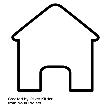 BACKGROUND & AIMS 
The assessment of fibrosis is key to evaluate prognosis in NAFLD
This study used the SomaScan Assay for multiplexed validation of candidate biomarkers and Spatial Transcriptomics (ST) in a prospectively collected cohort including participants with histologically conformed NAFLD and healthy controls
AIM: to identify patients with significant fibrosis (F2-F4)
METHODS​
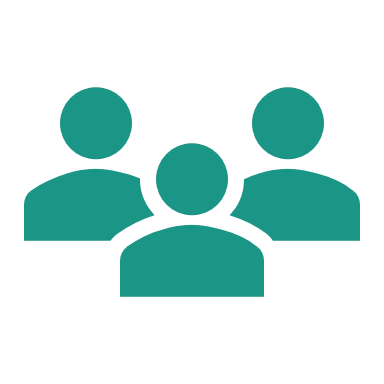 Liver Biopsies
Serum Proteome
193 NAFLD Patients
(F0 n=42, F1 n=51, 
F2 n=45, F3 n=26, F4 n=29)
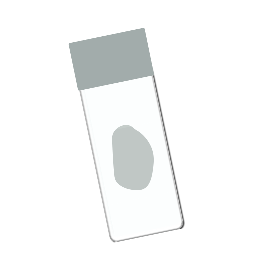 Histology
Analysed using the SomaScan aptamer-based platform with 7k proteins
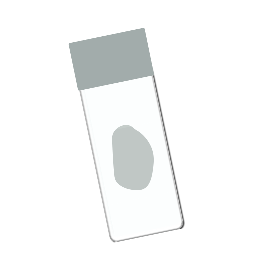 Assessed by two pathologists specializing in NASH
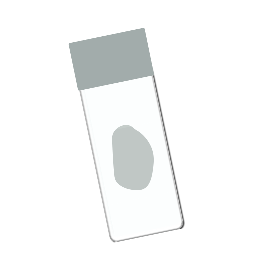 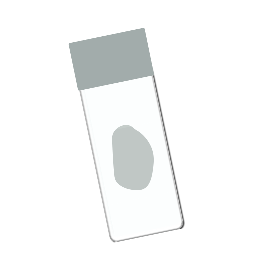 Serum and plasma samples
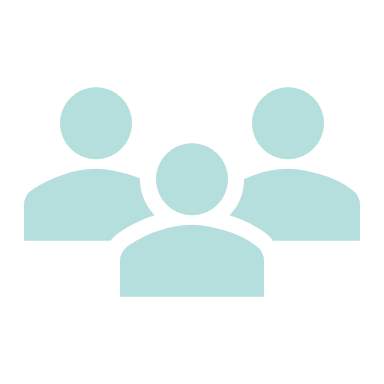 Spatial Transcriptomics
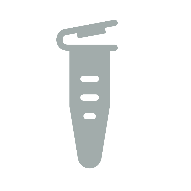 In situ capturing for  quantification and visualization of liver biopsy-transcriptome
79 Healthy controls 
(26 liver biopsies)
Galsgaard E, et al. NAFLD Summit 2022; P04-18
[Speaker Notes: Abbreviations: ADAMTSL2, extracellular matrix glycoprotein ADAMTS like 2; AUC, area under the curve; CI, confidence interval; FFPE, formalin-fixed paraffin embedded; NAFLD, non-alcoholic fatty liver disease; NASH, non-alcoholic steatohepatitis; ST, spatial transcriptomics

P04-18
Proteomics and spatial transcriptomics show that ADAMTSL2 is a promising biomarker in NAFLD with significant fibrosis
Mikkel Werge1, Kristian Bendtsen2, Jonas Kildegaard2, Maria Ougaard3, Henning Hvid2, Birgitte Viuff2, Elias Rashu1, Mira Thing1, Liv Hetland1, Anders Junker1, Reza Serizawa4, Mogens Vyberg4 5, Elisabeth Galsgaard2, Lise Lotte Gluud1 6
1Copenhagen University Hospital Hvidovre, Gastro Unit, Hvidovre, Denmark, 2Novo Nordisk A/S, Research & Early Development, Maaloev, Denmark, 3Gubra, In Vivo Pharmacology IV, Hoersholm, Denmark, 4Copenhagen University Hospital Hvidovre, Pathology, Hvidovre, Denmark, 5Aalborg University Copenhagen, Center for RNA Medicine, Copenhagen, Denmark, 6University of Copenhagen, Clinical Medicine, Copenhagen, Denmark
Email: lise.lotte.gluud.01@regionh.dk
 
 
Background and Aims: The assessment of fibrosis is key to evaluate prognosis in non-alcoholic fatty liver disease (NAFLD). This study used the SomaScan Assay for multiplexed validation of candidate biomarkers and Spatial Transcriptomics (ST) in a prospectively collected cohort including participants with histologically conformed NAFLD and healthy controls. Our primary aim was to identify patients with significant fibrosis (F2-F4).
 
 
Method: The analyses included 193 NAFLD patients with fibrosis stage F0 n=42, F1 n=51, F2 n=45, F3 n=26, F4 n=29 (31% with type 2 diabetes) and 79 healthy controls (26 with liver biopsies) from a prospective cohort study. Histology was assessed by two pathologists specializing in NASH. The serum proteome was analyzed using the SomaScan aptamer-based platform with 7k proteins (SomaLogic Inc., USA). ST were employed for in situ capturing allowing quantification and visualization of the transcriptome in liver biopsies (formalin-fixed paraffin embedded, FFPE). The Visium platform with 55 µm spot size (10x Genomics Inc., USA) was used and spatial mRNA expression was visualized by Loupe Browser 6 from the vendor.
 
 
Results: In patients with NAFLD, 20 proteins were increased (log (Odds) >1) in cases with significant fibrosis [-Log10 P>5]. The extracellular matrix glycoprotein ADAMTS Like 2 (ADAMTSL2) was clearly upregulated in significant fibrosis with an area under the curve (AUC) value of 0.818 (95% CI: 0.755–0.882), a sensitivity of 81% and specificity of 75% (optimal cut-off value of 2033 RFU). ADAMTSL2 gradually increased with fibrosis and differed between fibrosis stages [Kruskal Wallis test: P=2.96-23] and between NAFLD patients and healthy controls. ST showed increased hepatic mRNA expression of ADAMTSL2 predominantly localized to areas with fibrosis and with increasing intensity in patients with significant fibrosis (Figure). Other proteins including ALDOB and FABP1 were increased in NAFLD but did not increase with fibrosis stage. Other proteins including FCMR and NOTCH3 were specifically upregulated in cirrhosis.
 
 
Conclusion: This study found that ADAMTSL2 appears to be associated with fibrosis progression and a promising biomarker to diagnose NAFLD patients with significant fibrosis. Other biomarkers were either increased in NAFLD (ALDOB and FABP1) and possibly associated with hepatic steatosis or were specifically upregulated in the cirrhosis stage (FCMR and NOTCH3). LC-MS/MS proteomics is currently being conducted on plasma and liver tissue in the same cohort to validate SomaScan data and to discover biomarkers that were not captured by the Somalogics platform.]
Proteomics and spatial transcriptomics show that ADAMTSL2 is a promising biomarker in NAFLD with significant fibrosis
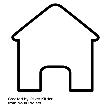 RESULTS
ADAMTSL2 was clearly upregulated in significant fibrosis with an AUC value of 0.818 (95% CI: 0.755–0.882)
ADAMTSL2 gradually increased with fibrosis and differed between fibrosis stages [Kruskal Wallis test: P=2.96-23] and between NAFLD patients and healthy controls
Spatial transcriptomics showed increased hepatic mRNA expression of ADAMTSL2 mainly localized in areas with fibrosis and with increasing intensity in patients with significant fibrosis
CONCLUSION
ADAMTSL2 appears to be associated with fibrosis progression and a promising biomarker to diagnose NAFLD patients with significant fibrosis. 
Other biomarkers were either increased in NAFLD (ALDOB and FABP1) and possibly associated with hepatic steatosis or were specifically upregulated in the cirrhosis stage (FCMR and NOTCH3)
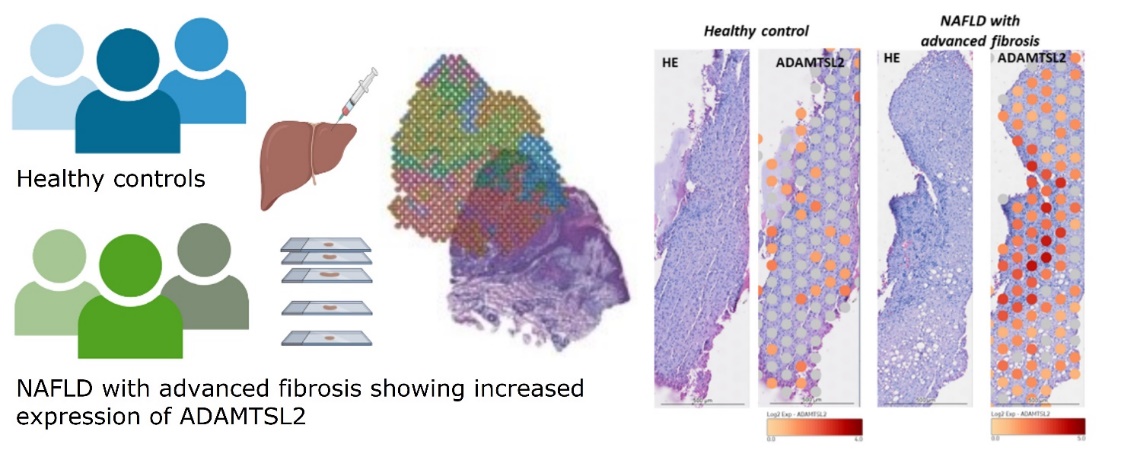 Galsgaard E, et al. NAFLD Summit 2022; P04-18
[Speaker Notes: Abbreviations: ADAMTSL2, extracellular matrix glycoprotein ADAMTS like 2; AUC, area under the curve; CI, confidence interval; FFPE, formalin-fixed paraffin embedded; NAFLD, non-alcoholic fatty liver disease; NASH, non-alcoholic steatohepatitis; ST, spatial transcriptomics

P04-18
Proteomics and spatial transcriptomics show that ADAMTSL2 is a promising biomarker in NAFLD with significant fibrosis
Mikkel Werge1, Kristian Bendtsen2, Jonas Kildegaard2, Maria Ougaard3, Henning Hvid2, Birgitte Viuff2, Elias Rashu1, Mira Thing1, Liv Hetland1, Anders Junker1, Reza Serizawa4, Mogens Vyberg4 5, Elisabeth Galsgaard2, Lise Lotte Gluud1 6
1Copenhagen University Hospital Hvidovre, Gastro Unit, Hvidovre, Denmark, 2Novo Nordisk A/S, Research & Early Development, Maaloev, Denmark, 3Gubra, In Vivo Pharmacology IV, Hoersholm, Denmark, 4Copenhagen University Hospital Hvidovre, Pathology, Hvidovre, Denmark, 5Aalborg University Copenhagen, Center for RNA Medicine, Copenhagen, Denmark, 6University of Copenhagen, Clinical Medicine, Copenhagen, Denmark
Email: lise.lotte.gluud.01@regionh.dk
 
 
Background and Aims: The assessment of fibrosis is key to evaluate prognosis in non-alcoholic fatty liver disease (NAFLD). This study used the SomaScan Assay for multiplexed validation of candidate biomarkers and Spatial Transcriptomics (ST) in a prospectively collected cohort including participants with histologically conformed NAFLD and healthy controls. Our primary aim was to identify patients with significant fibrosis (F2-F4).
 
 
Method: The analyses included 193 NAFLD patients with fibrosis stage F0 n=42, F1 n=51, F2 n=45, F3 n=26, F4 n=29 (31% with type 2 diabetes) and 79 healthy controls (26 with liver biopsies) from a prospective cohort study. Histology was assessed by two pathologists specializing in NASH. The serum proteome was analyzed using the SomaScan aptamer-based platform with 7k proteins (SomaLogic Inc., USA). ST were employed for in situ capturing allowing quantification and visualization of the transcriptome in liver biopsies (formalin-fixed paraffin embedded, FFPE). The Visium platform with 55 µm spot size (10x Genomics Inc., USA) was used and spatial mRNA expression was visualized by Loupe Browser 6 from the vendor.
 
 
Results: In patients with NAFLD, 20 proteins were increased (log (Odds) >1) in cases with significant fibrosis [-Log10 P>5]. The extracellular matrix glycoprotein ADAMTS Like 2 (ADAMTSL2) was clearly upregulated in significant fibrosis with an area under the curve (AUC) value of 0.818 (95% CI: 0.755–0.882), a sensitivity of 81% and specificity of 75% (optimal cut-off value of 2033 RFU). ADAMTSL2 gradually increased with fibrosis and differed between fibrosis stages [Kruskal Wallis test: P=2.96-23] and between NAFLD patients and healthy controls. ST showed increased hepatic mRNA expression of ADAMTSL2 predominantly localized to areas with fibrosis and with increasing intensity in patients with significant fibrosis (Figure). Other proteins including ALDOB and FABP1 were increased in NAFLD but did not increase with fibrosis stage. Other proteins including FCMR and NOTCH3 were specifically upregulated in cirrhosis.
 
 
Conclusion: This study found that ADAMTSL2 appears to be associated with fibrosis progression and a promising biomarker to diagnose NAFLD patients with significant fibrosis. Other biomarkers were either increased in NAFLD (ALDOB and FABP1) and possibly associated with hepatic steatosis or were specifically upregulated in the cirrhosis stage (FCMR and NOTCH3). LC-MS/MS proteomics is currently being conducted on plasma and liver tissue in the same cohort to validate SomaScan data and to discover biomarkers that were not captured by the Somalogics platform.]
Exploring the impact of the genetic PNPLA3 I148M variant on primary human hepatic stellate cells by using healthy and diseased 3D extracellular matrix scaffolds
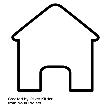 BACKGROUND & AIMS 
PNPLA3 protein I148M variant is a well validated risk locus for the hHSCs-driven fibrogenic progression of chronic liver diseases, particularly in NAFLD
Aim: to investigate the impact of PNPLA3 I148M mutation on hHSCs by using transcriptomic data from hHSCs and an established cohort of patients with NAFLD and validate findings in 3D culture models
Primary hHSCs
METHODS
PNPLA3 I148M variants CG/GG
RNAseq
Human healthy liver
QRT-PCR
3D ECM scaffolds + hHSCs CC/CG-PNPLA3
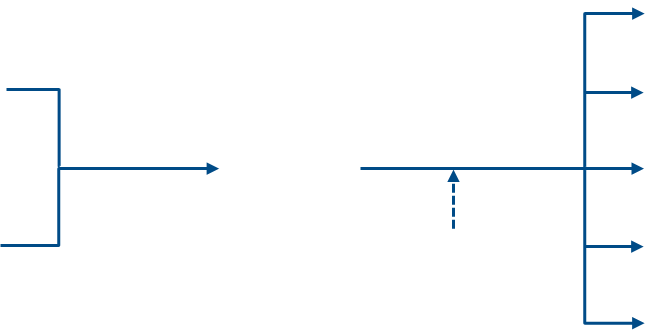 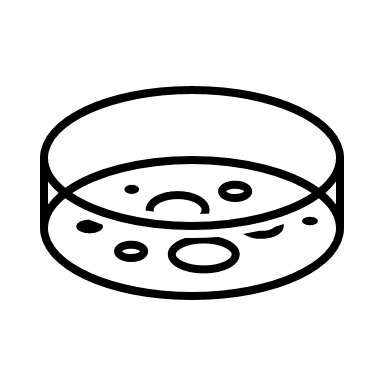 Seahorse
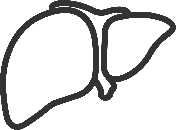 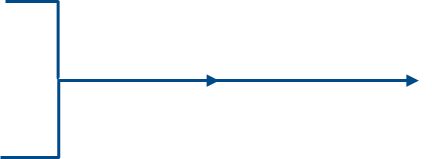 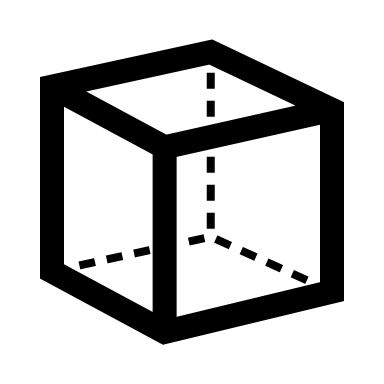 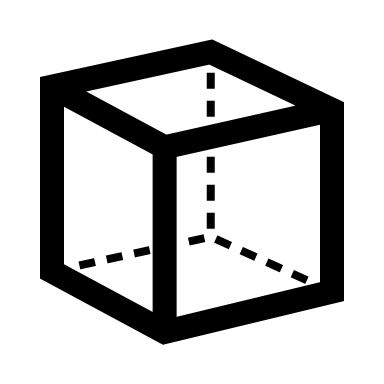 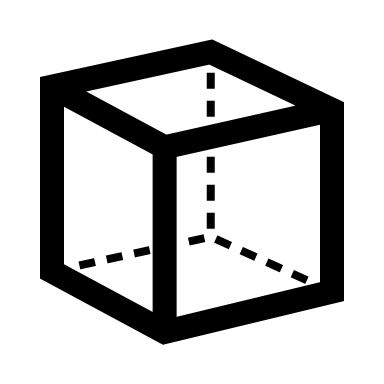 Western Blot
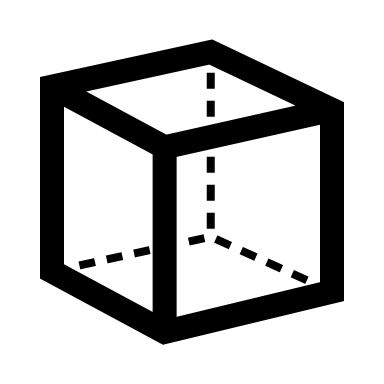 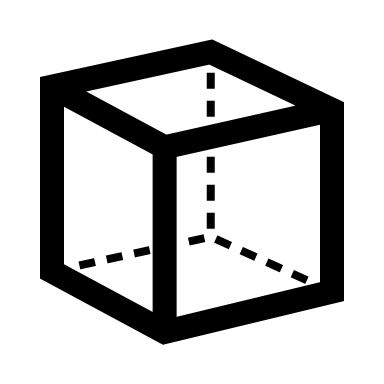 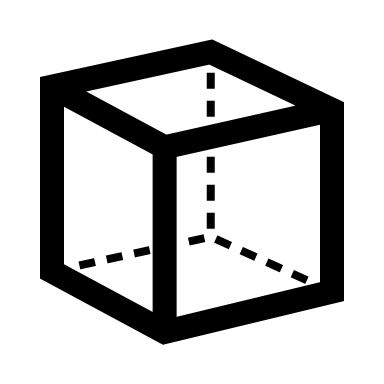 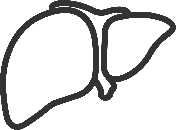 NanoString
± TGFβ1
or
CytosporoneB
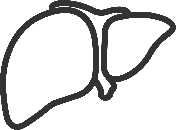 Liver biopsies from 120 obese donors
Human cirrhotic liver
COX assay
Caon E., et al. NAFLD Summit 2022; P05-04-YI
[Speaker Notes: Abbreviations: COL1A1, collagen type I alpha 1 chain; COX assay, cytochrome-c-oxidase activity assay; COXIV, cytochrome-c-oxidase subunit 4; CYGB, cytoglobin-B; ECM, extracellular matrix; hHSCs, human hepatic stellate cells; NR1A1, nuclear receptor subfamily 4 group A member 1; NRF2, nuclear factor erythroid 2-related factor 2; OCR, oxygen consumption rate; PNPLA3, patatin-like phospholipase domain-containing 3; QRT-PCR, quantitative real-time reverse transcription PCR; RNAseq, RNA sequencing; ROS, reactive oxygen species; SOD2, superoxide dismutase 2; TGFβ1, transforming growth factor-beta type 1

P05-04-YI
Exploring the impact of the genetic PNPLA3 I148M variant on primary human hepatic stellate cells by using healthy and diseased 3D extracellular matrix scaffolds
Elisabetta Caon1, Maria Martins1, Ana Levi1, Kessarin Thanapirom1, Walid Al-Akkad1, Jeries Abu-Hanna2, Jan-Willem Taanman3, Michele Vacca4, Guido Alessandro Baselli5, Luca Valenti5, Stefano Romeo6, Giuseppe Mazza1, Massimo Pinzani1, Krista Rombouts1
1University College of London, Royal Free Campus, Regenerative Medicine and Fibrosis Group, Institute for Liver and Digestive Health, London, United Kingdom, 2University College of London, Royal Free Campus, Research Department of Surgical Biotechnology, Division of Surgery and Interventional Science, London, United Kingdom, 3University College London, UCL Queen Square Institute of Neurology, Department of Clinical and Movement Neurosciences, London, United Kingdom, 4University of Bari “Aldo Moro”, Clinica Medica “Frugoni”, Interdisciplinary Department of Medicine, Italy, 5Università degli Studi di Milano, Fondazione IRCCS Ca’ Granda Ospedale Maggiore Policlinico, Department of Pathophysiology and Transplantation, Italy, 6University of Gothenburg, Department of Molecular and Clinical Medicine, Institute of Medicine, Sahlgrenska Academy, Wallenberg Laboratory, Sweden
Email: e.caon@ucl.ac.uk 
 
Background and aims: The I148M variant of the Patatin-like phospholipase domain-containing 3 (PNPLA3) protein is a well validated risk locus for the human hepatic stellate cells (hHSCs)-driven fibrogenic progression of chronic liver diseases, particularly in NAFLD. In this study we investigated the impact of PNPLA3 I148M mutation on hHSCs by using transcriptomic data from hHSCs and an established cohort of patients with NAFLD, and validated findings in 3D culture models.
 
Method: RNAseq was performed on primary hHSC plastic-cultured and on biopsies from livers of 125 obese individuals, where both sets were genotyped for PNPLA3 I148M variants CG/GG. hHSCs CC/CG-PNPLA3 were cultured on 3D decellularized scaffolds from human healthy and cirrhotic liver with/without TGFB1 or CytosporoneB treatment. QRT-PCR, Seahorse, Western blot, NanoString, and cytochrome-c-oxidase activity (COX) assay was performed.
 
Results: Transcriptomic analysis on liver biopsies genotyped PNPLA3 CC/CG were compared with data from 2D cultured primary hHSCs PNPLA3 CC/CG. The comparison highlighted shared dysregulated pathways related to mitochondrial function, antioxidant response, ECM remodelling, the activated upstream regulator TGFB1 and its endogenous inhibitor, NR4A1. Dysregulation of analogous pathways was further confirmed by culturing hHSCs PNPLA3 CC/CG in 3D models of healthy and cirrhotic scaffolds. NanoString analysis showed a marked upregulation in the “Oxidative stress” pathway by cirrhotic ECM compared to healthy ECM. Mitochondrial dysfunction in CG-PNPLA3 cells was confirmed by OCR, quantified by Seahorse, and linked to a lower activity of COXIV. Moreover, mitochondrial antioxidant enzyme SOD2, NRF2 and CYGB expression was significantly lower in CG-PNPLA3 hHSCs, while ROS secretion was increased and higher in cells cultured in cirrhotic scaffolds indicating ECM-dependent effects. Similarly, TGFB1 and COL1A1 protein expression/secretion was significantly increased in CG-PNPLA3 hHSCs, and higher in cells grown on cirrhotic scaffolds. NR4A1, counteracting TGFB1 profibrotic effects, was lower and strongly inactivated by phosphorylation in CG-PNPLA3 cells, and further decreased by TGFB1 treatment in cirrhotic scaffolds. Treatment with CytosporoneB, a NR4A1 agonist, increased total NR4A1 in CG-PNPLA3 hHSCs cultured on healthy but not cirrhotic ECM.
 
Conclusion: Data from transcriptomic analysis on liver biopsies genotyped for PNPLA3 CC/CG and an in vitro hHSCs 3D-model recapitulating the healthy and cirrhotic liver microenvironment, showed a PNPLA3 I148M-driven disrupted mitochondrial function and antioxidant response, accompanied by increased TGFB1 signalling dampening the antifibrotic NR4A1 activity. Importantly, these features were exacerbated on cirrhotic ECM, highlighting the role of the fibrotic microenvironment in the progression of chronic liver diseases.]
Exploring the impact of the genetic PNPLA3 I148M variant on primary human hepatic stellate cells by using healthy and diseased 3D extracellular matrix scaffolds
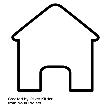 RESULTS
Transcriptomic analysis on liver biopsies and 2D cultured primary hHSCs genotyped PNPLA3 CC/CG highlighted a shared dysregulation in pathways related to:
mitochondrial function
antioxidant response
ECM remodelling
the activated upstream regulator TGFB1 and its endogenous inhibitor NR4A1
3D model validation
Dysregulation of analogous pathways was confirmed in 3D models of hHSCs PNPLA3 CC/CG cultured in healthy and cirrhotic ECM scaffolds
Furthermore, treatment with CytosporoneB, a NR4A1 agonist, increased total NR4A1 in CG-PNPLA3 hHSCs cultured on healthy but not cirrhotic ECM scaffolds
CONCLUSION
CG-PNPLA3 hHSCs show a disrupted mitochondrial function and antioxidant response, accompanied by increased TGFB1 signalling dampening the antifibrotic NR4A1 activity
These features were exacerbated on cirrhotic ECM, highlighting the role of the fibrotic microenvironment in the progression of chronic liver diseases
Caon E., et al. NAFLD Summit 2022; P05-04-YI
[Speaker Notes: Abbreviations: COL1A1, collagen type I alpha 1 chain; COX assay, cytochrome-c-oxidase activity assay; COXIV, cytochrome-c-oxidase subunit 4; CYGB, cytoglobin-B; ECM, extracellular matrix; hHSCs, human hepatic stellate cells; NR1A1, nuclear receptor subfamily 4 group A member 1; NRF2, nuclear factor erythroid 2-related factor 2; OCR, oxygen consumption rate; PNPLA3, patatin-like phospholipase domain-containing 3; QRT-PCR, quantitative real-time reverse transcription PCR; RNAseq, RNA sequencing; ROS, reactive oxygen species; SOD2, superoxide dismutase 2; TGFβ1, transforming growth factor-beta type 1

P05-04-YI
Exploring the impact of the genetic PNPLA3 I148M variant on primary human hepatic stellate cells by using healthy and diseased 3D extracellular matrix scaffolds
Elisabetta Caon1, Maria Martins1, Ana Levi1, Kessarin Thanapirom1, Walid Al-Akkad1, Jeries Abu-Hanna2, Jan-Willem Taanman3, Michele Vacca4, Guido Alessandro Baselli5, Luca Valenti5, Stefano Romeo6, Giuseppe Mazza1, Massimo Pinzani1, Krista Rombouts1
1University College of London, Royal Free Campus, Regenerative Medicine and Fibrosis Group, Institute for Liver and Digestive Health, London, United Kingdom, 2University College of London, Royal Free Campus, Research Department of Surgical Biotechnology, Division of Surgery and Interventional Science, London, United Kingdom, 3University College London, UCL Queen Square Institute of Neurology, Department of Clinical and Movement Neurosciences, London, United Kingdom, 4University of Bari “Aldo Moro”, Clinica Medica “Frugoni”, Interdisciplinary Department of Medicine, Italy, 5Università degli Studi di Milano, Fondazione IRCCS Ca’ Granda Ospedale Maggiore Policlinico, Department of Pathophysiology and Transplantation, Italy, 6University of Gothenburg, Department of Molecular and Clinical Medicine, Institute of Medicine, Sahlgrenska Academy, Wallenberg Laboratory, Sweden
Email: e.caon@ucl.ac.uk 
 
Background and aims: The I148M variant of the Patatin-like phospholipase domain-containing 3 (PNPLA3) protein is a well validated risk locus for the human hepatic stellate cells (hHSCs)-driven fibrogenic progression of chronic liver diseases, particularly in NAFLD. In this study we investigated the impact of PNPLA3 I148M mutation on hHSCs by using transcriptomic data from hHSCs and an established cohort of patients with NAFLD, and validated findings in 3D culture models.
 
Method: RNAseq was performed on primary hHSC plastic-cultured and on biopsies from livers of 125 obese individuals, where both sets were genotyped for PNPLA3 I148M variants CG/GG. hHSCs CC/CG-PNPLA3 were cultured on 3D decellularized scaffolds from human healthy and cirrhotic liver with/without TGFB1 or CytosporoneB treatment. QRT-PCR, Seahorse, Western blot, NanoString, and cytochrome-c-oxidase activity (COX) assay was performed.
 
Results: Transcriptomic analysis on liver biopsies genotyped PNPLA3 CC/CG were compared with data from 2D cultured primary hHSCs PNPLA3 CC/CG. The comparison highlighted shared dysregulated pathways related to mitochondrial function, antioxidant response, ECM remodelling, the activated upstream regulator TGFB1 and its endogenous inhibitor, NR4A1. Dysregulation of analogous pathways was further confirmed by culturing hHSCs PNPLA3 CC/CG in 3D models of healthy and cirrhotic scaffolds. NanoString analysis showed a marked upregulation in the “Oxidative stress” pathway by cirrhotic ECM compared to healthy ECM. Mitochondrial dysfunction in CG-PNPLA3 cells was confirmed by OCR, quantified by Seahorse, and linked to a lower activity of COXIV. Moreover, mitochondrial antioxidant enzyme SOD2, NRF2 and CYGB expression was significantly lower in CG-PNPLA3 hHSCs, while ROS secretion was increased and higher in cells cultured in cirrhotic scaffolds indicating ECM-dependent effects. Similarly, TGFB1 and COL1A1 protein expression/secretion was significantly increased in CG-PNPLA3 hHSCs, and higher in cells grown on cirrhotic scaffolds. NR4A1, counteracting TGFB1 profibrotic effects, was lower and strongly inactivated by phosphorylation in CG-PNPLA3 cells, and further decreased by TGFB1 treatment in cirrhotic scaffolds. Treatment with CytosporoneB, a NR4A1 agonist, increased total NR4A1 in CG-PNPLA3 hHSCs cultured on healthy but not cirrhotic ECM.
 
Conclusion: Data from transcriptomic analysis on liver biopsies genotyped for PNPLA3 CC/CG and an in vitro hHSCs 3D-model recapitulating the healthy and cirrhotic liver microenvironment, showed a PNPLA3 I148M-driven disrupted mitochondrial function and antioxidant response, accompanied by increased TGFB1 signalling dampening the antifibrotic NR4A1 activity. Importantly, these features were exacerbated on cirrhotic ECM, highlighting the role of the fibrotic microenvironment in the progression of chronic liver diseases.]
Monocytic macrophages as a hallmark of steatohepatitis and primary sclerosing cholangitis progression
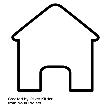 METHODS
BACKGROUND & AIMS 
The progression of NAFLD towards NASH and of PSC towards progressive cholangiopathy is accompanied by inflammatory infiltrates
AIM: to study the combination of multiple novel analytic methods for the evaluation of disease stage associated histological changes, and for identifying similarities and differences between NAFLD, NASH, and PSC patients and corresponding mouse models
DIO model
Immunostaining of hepatic parenchymal and immune cells
Mdr2-/-
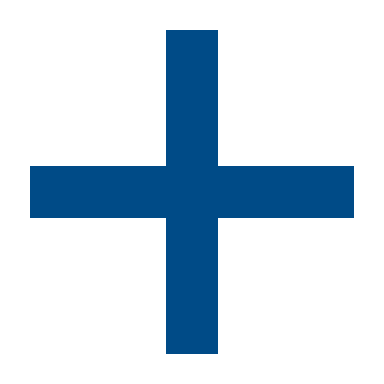 n=35
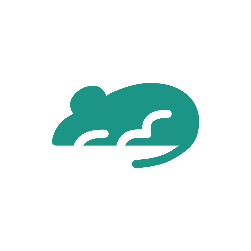 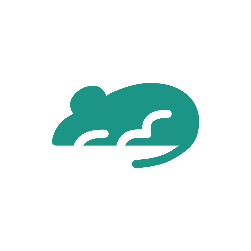 Imaging cytometry and clinical or phenotypic data were combined for multidimensional analysis
Key findings on immune cell composition and phenotypes were validated in human clinical samples and functionally tested in mouse models
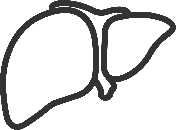 Human liver samples from 2 independent patient cohorts
n=85
Kohlhepp M., et al. NAFLD Summit 2022; P05-18-YI
[Speaker Notes: Abbreviations: DIO, diet induced obesity; IBA1, ionized calcium-binding adapter molecule 1; NAFLD, non-alcoholic fatty liver disease; NASH, non-alcoholic steatohepatitis; PSC, primary sclerosing cholangitis

P05-18-YI
Monocytic macrophages as a hallmark of steatohepatitis and primary sclerosing cholangitis progression 
Marlene Kohlhepp1, Adrien Guillot1, Marc Winkler1, Milessa Silva Afonso2, Abhishek Aggarwal3, David Lopez4, Hilmar Berger1, Hanyang Liu1, Burcin Özdirik1, Jing Ma5, Moritz Peiseler1, Felix Heymann1, Swetha Pendem2, Sangeetha Mahadevan1, Bin Gao, Lauri Diehl3, Ruchi Gupta2, Frank Tacke1 
 
1Charité Universitätsmedizin Berlin, Department of Hepatology and Gastroenterology, Berlin, Germany, 2Gilead Sciences, Department of Fibrosis Biology, California, United States, 3Gilead Sciences, Department of Nonclinical safety and Pathobiology, California, United States, 4Gilead Sciences, Department of Research Data Sciences, California, United States, 5National Institute on Alcohol Abuse and Alcoholism (NIAAA), NIH, Laboratory of Liver Diseases, Bethesda, Maryland, United States 
Email: marlene.kohlhepp@charite.de  
 
Background and Aims: The progression of non-alcoholic fatty liver disease (NAFLD) towards non-alcoholic steatohepatitis (NASH) and of primary sclerosing cholangitis (PSC) towards progressive cholangiopathy is accompanied by inflammatory infiltrates. This study aims to combine multiple novel analytic methods for the evaluation of disease stage associated histological changes, and for identifying similarities and differences between NAFLD, NASH, and PSC patients and corresponding mouse models.
 
Method: Human liver samples (total n=85) from two independent patient cohorts and mouse samples from a diet induced obesity (DIO) model of NASH and Mdr2-deficient mice (total n=35) were used. A specific, adapted sequential immunostaining method for hepatic parenchymal and immune cells was used on all human and mouse samples. Imaging cytometry and clinical or phenotypic data were combined for multidimensional analysis. Key findings on immune cell composition and phenotypes were validated in human clinical samples and functionally tested in mouse models.
 
Results: NASH and PSC disease stage was associated with significant loss of parenchymal areas, increased fibrosis and defined infiltration of myeloid and lymphoid cell populations. NASH patients predominantly exhibited myeloid cell infiltration, whereas PSC patients had a pronounced lymphoid cell response. Both diseases displayed intense ionized calcium-binding adapter molecule 1 (IBA1+) macrophage accumulation in the perilobular areas. IBA1 in combination with hepatocyte and ductular cell immunostaining predicted advanced disease stage in NASH and PSC. These findings were validated in mouse models of NASH and PSC. Our data revealed a drastic switch of the liver macrophage pool towards monocytic phenotypes with a distinct spatial pattern restricted to the perilobular areas.
 
Conclusion: Monocyte/macrophage infiltration and accumulation represents the dominant histological feature associated with the progression of NAFLD, NASH and PSC. Our findings show that IBA1, a pan-macrophage marker, is predictive of disease progression in human and can be used for the characterization of mouse models.]
Monocytic macrophages as a hallmark of steatohepatitis and primary sclerosing cholangitis progression
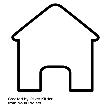 RESULTS
NASH and PSC disease stage was associated with significant loss of parenchymal areas, increased fibrosis and defined infiltration of myeloid and lymphoid cell populations
NASH patients predominantly exhibited myeloid cell infiltration, PSC patients had a pronounced lymphoid cell response
Both diseases displayed intense IBA1+ macrophage accumulation in the perilobular areas
IBA1 in combination with hepatocyte and ductular cell immunostaining predicted advanced disease stage in NASH and PSC
Validation in mouse models of NASH and PSC where a drastic switch of the liver macrophage pool towards monocytic phenotypes with a distinct spatial pattern restricted to the perilobular areas has been shown
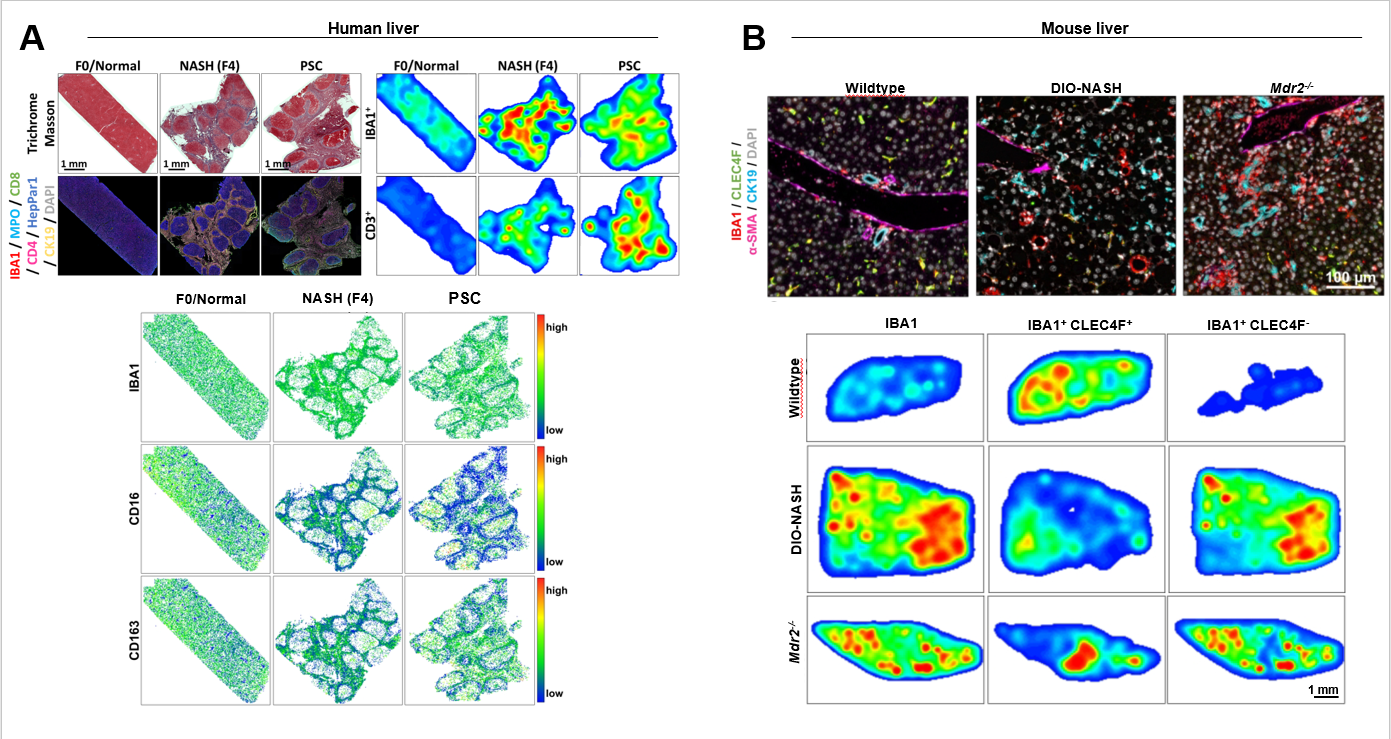 CONCLUSION
Monocyte/macrophage infiltration and accumulation represents the dominant histological feature associated with the progression of NAFLD, NASH and PSC
IBA1 is predictive of disease progression in human and can be used for the characterization of mouse models
Kohlhepp M., et al. NAFLD Summit 2022; P05-18-YI
[Speaker Notes: Abbreviations: DIO, diet induced obesity; IBA1, ionized calcium-binding adapter molecule 1; NAFLD, non-alcoholic fatty liver disease; NASH, non-alcoholic steatohepatitis; PSC, primary sclerosing cholangitis

P05-18-YI
Monocytic macrophages as a hallmark of steatohepatitis and primary sclerosing cholangitis progression 
Marlene Kohlhepp1, Adrien Guillot1, Marc Winkler1, Milessa Silva Afonso2, Abhishek Aggarwal3, David Lopez4, Hilmar Berger1, Hanyang Liu1, Burcin Özdirik1, Jing Ma5, Moritz Peiseler1, Felix Heymann1, Swetha Pendem2, Sangeetha Mahadevan1, Bin Gao, Lauri Diehl3, Ruchi Gupta2, Frank Tacke1 
 
1Charité Universitätsmedizin Berlin, Department of Hepatology and Gastroenterology, Berlin, Germany, 2Gilead Sciences, Department of Fibrosis Biology, California, United States, 3Gilead Sciences, Department of Nonclinical safety and Pathobiology, California, United States, 4Gilead Sciences, Department of Research Data Sciences, California, United States, 5National Institute on Alcohol Abuse and Alcoholism (NIAAA), NIH, Laboratory of Liver Diseases, Bethesda, Maryland, United States 
Email: marlene.kohlhepp@charite.de  
 
Background and Aims: The progression of non-alcoholic fatty liver disease (NAFLD) towards non-alcoholic steatohepatitis (NASH) and of primary sclerosing cholangitis (PSC) towards progressive cholangiopathy is accompanied by inflammatory infiltrates. This study aims to combine multiple novel analytic methods for the evaluation of disease stage associated histological changes, and for identifying similarities and differences between NAFLD, NASH, and PSC patients and corresponding mouse models.
 
Method: Human liver samples (total n=85) from two independent patient cohorts and mouse samples from a diet induced obesity (DIO) model of NASH and Mdr2-deficient mice (total n=35) were used. A specific, adapted sequential immunostaining method for hepatic parenchymal and immune cells was used on all human and mouse samples. Imaging cytometry and clinical or phenotypic data were combined for multidimensional analysis. Key findings on immune cell composition and phenotypes were validated in human clinical samples and functionally tested in mouse models.
 
Results: NASH and PSC disease stage was associated with significant loss of parenchymal areas, increased fibrosis and defined infiltration of myeloid and lymphoid cell populations. NASH patients predominantly exhibited myeloid cell infiltration, whereas PSC patients had a pronounced lymphoid cell response. Both diseases displayed intense ionized calcium-binding adapter molecule 1 (IBA1+) macrophage accumulation in the perilobular areas. IBA1 in combination with hepatocyte and ductular cell immunostaining predicted advanced disease stage in NASH and PSC. These findings were validated in mouse models of NASH and PSC. Our data revealed a drastic switch of the liver macrophage pool towards monocytic phenotypes with a distinct spatial pattern restricted to the perilobular areas.
 
Conclusion: Monocyte/macrophage infiltration and accumulation represents the dominant histological feature associated with the progression of NAFLD, NASH and PSC. Our findings show that IBA1, a pan-macrophage marker, is predictive of disease progression in human and can be used for the characterization of mouse models.]
A monoclonal antibody targeting non-junctional Claudin-1 inhibits fibrosis in patient-derived models by modulating cell plasticity
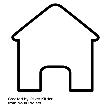 METHODS
BACKGROUND & AIMS 
Tissue fibrosis is a key driver of end-stage organ failure and cancer, overall accounting for up to 45% of deaths in developed countries
There is a large unmet medical need for anti-fibrotic therapies
CLDN1 is a member of the TJ protein family. While the role of CLDN1 incorporated in TJ is well established, the function of njCLDN1 is largely unknown
AIM: to investigate safety and efficacy of targeting njCLDN1 for liver fibrosis treatment and cancer prevention in preclinical models
Development of highly specific monoclonal antibodies targeting a conformation-dependent epitope of exposed njCLDN1
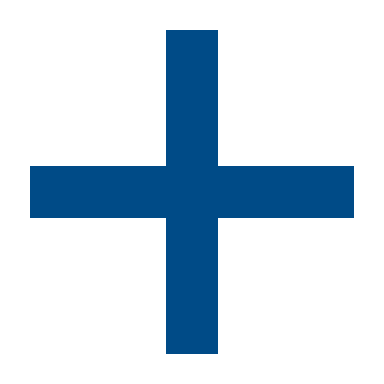 Characterisation of the CLDN1 expression in multiple cell types in healthy and diseased livers (histology and transcriptomic, bulk and single-cell data)
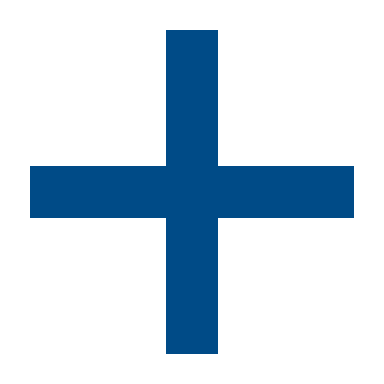 Targeting njCLDN1 in multiple mouse models of diet-induced liver fibrosis including a humanized diet-induced NASH model as well as patient-derived in vitro and ex vivo model
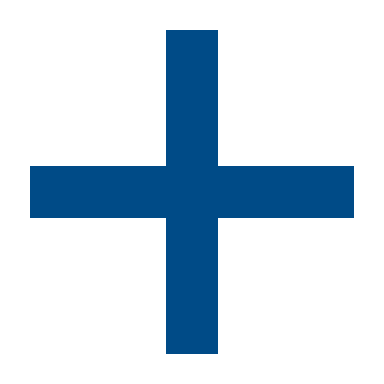 Study the effect of targeting CLDN1 in models of lung and liver fibrosis and safety assessment of a CLDN1 targeting monoclonal antibody in non-human primates
Del Zompo F., et al. NAFLD Summit 2022; P06-09
[Speaker Notes: Abbreviations: CLDN1, claudin-1; mAbs, monoclonal antibodies; njCLDN1, non-junctional CLDN1; TJ, tight junction

P06-09
A monoclonal antibody targeting non-junctional Claudin-1 inhibits fibrosis in patient-derived models by modulating cell plasticity
Natascha Roehlen1, Antonio Saviano1 2, Houssein El Saghire1, Emilie Crouchet1, Zeina Nehme1, Fabio Del Zompo1, Frank Jühling1, Marine Oudot1, Sarah Durand1, François H.T. Duong1, Sara Cherradi1, Victor Gonzalez-Motos1, Nuno Almeida1, Clara Ponsolles1, Laura Heydmann1, Tessa Ostyn3, Antonin Lallement1 4, Patrick Pessaux1 2, Emanuele Felli1 2, Andrea Cavalli5, Jacopo Sgrignani5, Christine Thumann1, Olga Koutsopoulos1, Bryan C. Fuchs6, Yujin Hoshida7, Maike Hofmann8, Mogens Vyberg9, Birgitte Viuff10, Elisabeth Galsgaard10, Greg Elson11, Alberto Toso11, Markus Meyer11, Roberto Iacone11, Tamas Schweighoffer11, Geoffrey Teixeira11, Solange Moll12, Claudio Devito12, tania roskams3, Irwin Davidson4, Danijela Heide13, Mathias Heikenwälder13, Mirjam Zeisel1, Joachim Lupberger1, Laurent Mailly1, Catherine Schuster1, Thomas Baumert1 2 14
1Université de Strasbourg, Inserm, Institut de Recherche sur les Maladies Virales et Hépatiques UMR-S1110, Strasbourg, France, 2Service d’hépato-gastroentérologie, Hôpitaux Universitaires de Strasbourg, Strasbourg, France, 3Department of Imaging and Pathology, University of Leuven, Leuven, Belgium, 4Department of Functional Genomics and Cancer, Institut de Génétique et de Biologie Moléculaire, 5Institute for Research in Biomedicine, Università della Svizzera Italiana; Bellinzona, Switzerland, 6Division of Gastrointestinal and Oncologic Surgery, Massachusetts General Hospital Cancer Center, Harvard Medical School; Boston, MA, USA, 7Liver Tumor Translational Research Program, Harold C. Simmons Comprehensive Cancer Center, Division of Digestive and Liver Diseases, University of Texas Southwestern Medical Center; Dallas, TX, USA, 8Department of Medicine II (Gastroenterology, Hepatology, Endocrinology and Infectious Diseases), Freiburg University Medical Center, Faculty of Medicine, University of Freiburg, Freiburg, Germany, 9Center of RNA Medicine, Department of Clinical Medicine, Aalborg University Copenhagen, Denmark, and Department of Pathology, Copenhagen University Hospital Hvidovre, 10Novo Nordisk A/S, Måløv, Denmark, 11Alentis Therapeutics; Basel, Switzerland, 12Department of Pathology, University Hospital of Geneva, Switzerland, 13Division of Chronic Inflammation and Cancer, German Cancer Research Center; Heidelberg, Germany, 14Institut Universitaire de France; Paris, France
Email: saviano@unistra.fr 
 
Background and aims: Tissue fibrosis is a key driver of end-stage organ failure and cancer, overall accounting for up to 45% of deaths in developed countries. There is a large unmet medical need for anti-fibrotic therapies. Claudin-1 (CLDN1) is a member of the tight junction (TJ) protein family. While the role of CLDN1 incorporated in TJ is well established, the function of non-junctional CLDN1 (njCLDN1) is largely unknown. Aim of the study was to investigate safety and efficacy of targeting njCLDN1 for liver fibrosis treatment and cancer prevention in preclinical models.
 
Method: We developed a highly specific monoclonal antibodies targeting a conformation-dependent epitope of exposed njCLDN1. Using histology and transcriptomic, bulk and single-cell data, we characterized the CLDN1 expression in multiple cell types in healthy and diseased livers. We tested the biological and clinical relevance of targeting njCLDN1 in multiple mouse models of diet-induced liver fibrosis including a humanized diet-induced NASH model as well as patient-derived in vitro and ex vivo model. We studied the effect of targeting CLDN1 in models of lung and liver fibrosis and assessed the safety of a CLDN1 targeting monoclonal antibody in non-human primates.
 
Results: Our data show that CLDN1 is upregulated in liver tissue of patients with liver disease of all major etiologies and the level of CLDN1 expression is associated with fibrotic disease progression in patients with NASH.
We show, in patient-derived liver 3D fibrosis and human liver chimeric mouse models, that CLDN1 is a previously unknown mediator and target for liver fibrosis and cancer prevention. Targeting njCLDN1 reverted inflammation-induced hepatocyte pro-fibrogenic signaling and cell fate and suppressed the myofibroblast differentiation of hepatic stellate cells. Safety studies of a fully humanized antibody in non-human primates did not reveal any significant adverse events even at high steady-state concentrations. Antifibrotic effects in lung and kidney fibrosis models further indicate a role of CLDN1 as a therapeutic target for tissue fibrosis across organs.
 
Conclusion: Our results provide preclinical proof-of-concept for CLDN1-specific mAbs for treatment of advanced liver fibrosis and cancer prevention. These data pave the way for further therapeutic exploration of CLDN1-targeting therapies for fibrotic diseases in patients.]
A monoclonal antibody targeting non-junctional Claudin-1 inhibits fibrosis in patient-derived models by modulating cell plasticity
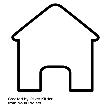 RESULTS
CLDN1 is upregulated in liver tissue of patients with liver disease of all major etiologies
CLDN1 expression level is associated with fibrotic disease progression in patients with NASH
In patient-derived liver 3D fibrosis and human liver chimeric mouse models CLDN1 is a mediator and target for liver fibrosis and cancer prevention
Targeting njCLDN1 reverted inflammation-induced hepatocyte pro-fibrogenic signaling and cell fate and suppressed the myofibroblast differentiation of hepatic stellate cells
Safety studies of a fully humanized antibody in non-human primates did not reveal any significant adverse events even at high steady-state concentrations
Antifibrotic effects in lung and kidney fibrosis models further indicate a role of CLDN1 as a therapeutic target for tissue fibrosis across organs
CONCLUSION
Preclinical proof-of-concept for CLDN1-specific mAbs for treatment of advanced liver fibrosis and cancer prevention
Del Zompo F., et al. NAFLD Summit 2022; P06-09
[Speaker Notes: Abbreviations: CLDN1, claudin-1; mAbs, monoclonal antibodies; njCLDN1, non-junctional CLDN1; TJ, tight junction

P06-09
A monoclonal antibody targeting non-junctional Claudin-1 inhibits fibrosis in patient-derived models by modulating cell plasticity
Natascha Roehlen1, Antonio Saviano1 2, Houssein El Saghire1, Emilie Crouchet1, Zeina Nehme1, Fabio Del Zompo1, Frank Jühling1, Marine Oudot1, Sarah Durand1, François H.T. Duong1, Sara Cherradi1, Victor Gonzalez-Motos1, Nuno Almeida1, Clara Ponsolles1, Laura Heydmann1, Tessa Ostyn3, Antonin Lallement1 4, Patrick Pessaux1 2, Emanuele Felli1 2, Andrea Cavalli5, Jacopo Sgrignani5, Christine Thumann1, Olga Koutsopoulos1, Bryan C. Fuchs6, Yujin Hoshida7, Maike Hofmann8, Mogens Vyberg9, Birgitte Viuff10, Elisabeth Galsgaard10, Greg Elson11, Alberto Toso11, Markus Meyer11, Roberto Iacone11, Tamas Schweighoffer11, Geoffrey Teixeira11, Solange Moll12, Claudio Devito12, tania roskams3, Irwin Davidson4, Danijela Heide13, Mathias Heikenwälder13, Mirjam Zeisel1, Joachim Lupberger1, Laurent Mailly1, Catherine Schuster1, Thomas Baumert1 2 14
1Université de Strasbourg, Inserm, Institut de Recherche sur les Maladies Virales et Hépatiques UMR-S1110, Strasbourg, France, 2Service d’hépato-gastroentérologie, Hôpitaux Universitaires de Strasbourg, Strasbourg, France, 3Department of Imaging and Pathology, University of Leuven, Leuven, Belgium, 4Department of Functional Genomics and Cancer, Institut de Génétique et de Biologie Moléculaire, 5Institute for Research in Biomedicine, Università della Svizzera Italiana; Bellinzona, Switzerland, 6Division of Gastrointestinal and Oncologic Surgery, Massachusetts General Hospital Cancer Center, Harvard Medical School; Boston, MA, USA, 7Liver Tumor Translational Research Program, Harold C. Simmons Comprehensive Cancer Center, Division of Digestive and Liver Diseases, University of Texas Southwestern Medical Center; Dallas, TX, USA, 8Department of Medicine II (Gastroenterology, Hepatology, Endocrinology and Infectious Diseases), Freiburg University Medical Center, Faculty of Medicine, University of Freiburg, Freiburg, Germany, 9Center of RNA Medicine, Department of Clinical Medicine, Aalborg University Copenhagen, Denmark, and Department of Pathology, Copenhagen University Hospital Hvidovre, 10Novo Nordisk A/S, Måløv, Denmark, 11Alentis Therapeutics; Basel, Switzerland, 12Department of Pathology, University Hospital of Geneva, Switzerland, 13Division of Chronic Inflammation and Cancer, German Cancer Research Center; Heidelberg, Germany, 14Institut Universitaire de France; Paris, France
Email: saviano@unistra.fr 
 
Background and aims: Tissue fibrosis is a key driver of end-stage organ failure and cancer, overall accounting for up to 45% of deaths in developed countries. There is a large unmet medical need for anti-fibrotic therapies. Claudin-1 (CLDN1) is a member of the tight junction (TJ) protein family. While the role of CLDN1 incorporated in TJ is well established, the function of non-junctional CLDN1 (njCLDN1) is largely unknown. Aim of the study was to investigate safety and efficacy of targeting njCLDN1 for liver fibrosis treatment and cancer prevention in preclinical models.
 
Method: We developed a highly specific monoclonal antibodies targeting a conformation-dependent epitope of exposed njCLDN1. Using histology and transcriptomic, bulk and single-cell data, we characterized the CLDN1 expression in multiple cell types in healthy and diseased livers. We tested the biological and clinical relevance of targeting njCLDN1 in multiple mouse models of diet-induced liver fibrosis including a humanized diet-induced NASH model as well as patient-derived in vitro and ex vivo model. We studied the effect of targeting CLDN1 in models of lung and liver fibrosis and assessed the safety of a CLDN1 targeting monoclonal antibody in non-human primates.
 
Results: Our data show that CLDN1 is upregulated in liver tissue of patients with liver disease of all major etiologies and the level of CLDN1 expression is associated with fibrotic disease progression in patients with NASH.
We show, in patient-derived liver 3D fibrosis and human liver chimeric mouse models, that CLDN1 is a previously unknown mediator and target for liver fibrosis and cancer prevention. Targeting njCLDN1 reverted inflammation-induced hepatocyte pro-fibrogenic signaling and cell fate and suppressed the myofibroblast differentiation of hepatic stellate cells. Safety studies of a fully humanized antibody in non-human primates did not reveal any significant adverse events even at high steady-state concentrations. Antifibrotic effects in lung and kidney fibrosis models further indicate a role of CLDN1 as a therapeutic target for tissue fibrosis across organs.
 
Conclusion: Our results provide preclinical proof-of-concept for CLDN1-specific mAbs for treatment of advanced liver fibrosis and cancer prevention. These data pave the way for further therapeutic exploration of CLDN1-targeting therapies for fibrotic diseases in patients.]
Double-blinded randomized controlled trial assessing the effect of consecutive fecal microbiota transplantation (FMT) on hepatic steatosis in patients with non-alcoholic fatty liver disease (NAFLD)
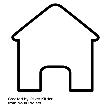 BACKGROUND & AIMS 
The increasing prevalence of NAFLD poses a major burden on patients and healthcare systems
Besides lifestyle changes, there is currently no treatment available for NAFLD
AIM: to assess the effect of consecutive FMT on hepatic steatosis as a potential treatment strategy for NAFLD
METHODS
Double-blinded randomized (1:1) controlled trial with NAFLD patients (n=20)
Autologous or allogeneic FMT from two different donors (1:1) containing a stable, highly diverse and butyrate-rich microbiome
Change in hepatic steatosis and effect on liver biochemistry over a period of 12 weeks
12 weeks
MRI-PDFF
6 weeks
FMT
0 week
FMT
3 weeks
FMT
CONCLUSION
Triple allogeneic FMT significantly decreased plasma triglycerides in patients with NAFLD over the course of 12 weeks, but did not affect hepatic steatosis
RESULTS
Triglycerides decreased over time after allogeneic FMT compared to autologous FMT
No significant change in MRI-PDFF, ALAT, ASAT, AF and gGT in patients receiving allogeneic or autologous FMT after 12 weeks
van Son K., et al. NAFLD Summit 2022; P07-10-YI
[Speaker Notes: Abbreviations: AF, atrial fibrillation; ALAT, alanine aminotransferase; ASAT, aspartate aminotransferase; FMT, fecal microbiota transplantation; gGT, gamma-glutamyl transferase; MRI-PDFF, magnetic resonance imaging-proton density fat fraction; NAFLD, non-alcoholic fatty liver disease

P07-10-YI
Double-blinded randomized controlled trial assessing the effect of consecutive fecal microbiota transplantation (FMT) on hepatic steatosis in patients with non-alcoholic fatty liver disease (NAFLD)
Merel M Ruissen1, Koen van Son1, Jakob K Sont2, Ed J Kuijper3, Elisabeth M Terveer3, Josbert J Keller4, Maarten Tushuizen1
1Leiden University Medical Center, Gastroenterology and Hepatology, Leiden, Netherlands, 2Leiden University Medical Center, Biomedical Data Sciences, Leiden, Netherlands, 3Leiden University Medical Center, Medical Microbiology, Leiden, Netherlands, 4Haaglanden Medical Center, Gastroenterology and Hepatology, Den Haag, Netherlands
Email: k.c.vanson@amsterdamumc.nl 
 
Background and aims: The increasing prevalence of non-alcoholic fatty liver disease (NAFLD) poses a major burden on patients and healthcare systems. Besides lifestyle changes, there is currently no treatment available for NAFLD. This double-blinded randomized controlled trial assesses the effect of consecutive fecal microbiota transplantation (FMT) on hepatic steatosis as a potential treatment strategy for NAFLD.
 
Method: We recruited patients with NAFLD, diagnosed by ultrasound or VCTE FibroScan, from hepatology outpatient clinics of the Leiden University Medical Center (LUMC) and affiliated hospitals. Participants were randomized 1:1 to three times (t = 0; t = 3; t = 6 weeks) autologous or allogeneic FMT, performed directly into the duodenum during gastroscopy. FMT donor material was derived from two different donors (1:1) containing a stable, highly diverse and butyrate-rich microbiome. We assessed the change in hepatic steatosis, measured using MRI-PDFF, and the effect on liver biochemistry over a period of 12 weeks.
 
Results: In total, 20 patients participated (10:10). We found no significant change in MRI-PDFF in patients receiving allogeneic (18.6% (SD 9.1%) to 17.7% (SD 9.8%) (p = 0.37)) or autologous FMT (15.7% (SD 8.4%) to 15.4% (SD 7.4%) (p = 0.59)) (between-group difference: -0.54%, p = 0.63) after 12 weeks. Triglycerides decreased over time after allogeneic FMT (coeff: -0.46 (95% CI: -0.90;-0.017), p = 0.042) compared to autologous FMT, whilst no difference in effect was observed in ALAT, ASAT, AF and gGT.
 
Conclusion: Triple allogeneic FMT significantly decreased plasma triglycerides in patients with NAFLD over the course of 12 weeks, but did not affect hepatic steatosis. No effect on ALAT, ASAT, AF or gGT could be observed.]